Χρηματοοικονομική Ανάλυση και Αποτίμηση Επιχειρήσεων
Καθηγητής Κωνσταντίνος Ι. Λιάπης
Οι επιχειρήσεις προγραμματίζουν τη δράση τους εντάσσοντας όλες τις δραστηριότητές τους λειτουργικές και επενδυτικές σε ειδικά προγράμματα τα οποία καλούνται και σχέδια.

Κύκλος Προγραμματισμού
2
Στρατηγικό Σχέδιο
Οι πηγές ή σχέδιο κεφαλαίων (Resource or capital plan)  αναφέρεται και ως προϋπολογισμός κεφαλαίων (capital budget). Είναι ένα μέσο - μακροπρόθεσμο σχέδιο που προγραμματίζει το μέγεθος στη χρήση ιδίων και ξένων – δανειακών, κεφαλαίων. 

Οι επιχειρήσεις μέσω του σχεδίου αυτού προσπαθούν να διατηρούν σταθερή την σχέση μεταξύ του δανεισμού D (debt) και των ιδίων κεφαλαίων E(equity) εντός κάποιων ορίων διακύμανσης οι οποίες ορίζουν ένα κανάλι (tube) εφικτών ή ανεκτών τιμών μόχλευσης (leverage), αναλογίας ξένων ή δανειακών κεφαλαίων προς τα ίδια κεφάλαια.

Γενικά απαντώνται τρεις καταστάσεις
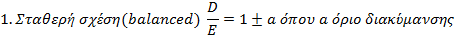 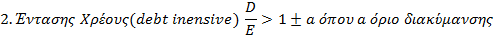 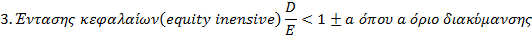 Ανάλυση Οικονομικών καταστάσεων μέσω αριθμοδεικτών

Οι χρηματοοικονομικοί δείκτες αποτελούν μια κατάλληλη μεθοδολογία με την οποία συνοψίζουμε μεγάλο αριθμό χρηματοοικονομικών δεδομένων, προκειμένου να αξιολογήσουμε και να συγκρίνουμε την επίδοση των επιχειρήσεων. 

Οι δείκτες αυτοί χρησιμοποιούνται συχνά από τους αναλυτές για την αξιολόγηση της χρηματοοικονομικής δομής, της ρευστότητας, της αποδοτικότητας και της αποτελεσματικότητας των επιχειρήσεων. Προσδιορίζεται δηλαδή, η σχέση μεταξύ βασικών επιχειρηματικών μεγεθών, διευκολύνεται η επιχειρηματική δραστηριότητα και επεξηγούνται τα αποτελέσματα που προκύπτουν από αυτή. 

Δεν πρέπει να ξεχνάμε πως τα απόλυτα ποσά που επενδύονται στα διάφορα στοιχεία του ισολογισμού πιθανόν να μεταβάλλονται, οι σχέσεις, όμως, μεταξύ των διαφόρων ομάδων περιουσιακών στοιχείων και στοιχείων του παθητικού θα πρέπει να παραμείνουν περισσότερο ή λιγότερο σταθερές. Έτσι, οι δείκτες θα πρέπει να δίνουν στον αναλυτή την απαιτούμενη πληροφόρηση σε οποιαδήποτε μεταβολή.

Για τη μελέτη των δεικτών χρησιμοποιούνται οι εξής οικονομικές καταστάσεις:
Κατάσταση αποτελεσμάτων χρήσης
Ισολογισμός
Οι χρηματοοικονομική δείκτες βοηθούν να αποτιμήσουμε την λειτουργία της επιχείρησης με βάση την αποδοτικότητα της, της βιωσιμότητα της και αποτελεσματική χρήση των χρηματοοικονομικών πόρων. 

Επίσης, είναι ένα χρήσιμο εργαλείο για τους επενδυτές όταν θέλουν να κάνουν συγκρίσεις των οικονομικών καταστάσεων μεταξύ εταιριών. 

Βασικοί Αριθμοδείκτες:
Δείκτες χρηματοοικονομικής μόχλευσης και περιουσιακής διάρθρωσης (solvency)
Δείκτες ρευστότητας (liquidity)
Δείκτες απόδοσης ή αποτελεσματικότητας (profitability)
Δείκτες δραστηριότητας 
Δείκτες αγοραίας αξίας ή αποτίμησης
8
Οι αριθμοδείκτες καταρτίζονται με βάση τους εξής κανόνες:
Η συσχέτιση των μεγεθών γίνεται με τέτοιο τρόπο ώστε οι δείκτες να είναι ευθέως ανάλογοι με την κατάσταση που απεικονίζουν, δηλαδή οι υψηλότεροι δείκτες να αντιστοιχούν σε ευνοϊκότερες καταστάσεις και οι χαμηλότεροι σε δυσμενέστερες.
Τα μεγέθη των συσχετίσεων επιλέγονται κατά τρόπο που να μειώνει στο ελάχιστο τα λάθη και την επιρροή από αστάθμητους παράγοντες.
Στη θέση των απόλυτων τιμών λαμβάνονται οι τιμές του μέσου όρου.
Οι δείκτες που αναφέρονται στην έννοια του κόστους, κατά κανόνα, εκτιμούνται σε συσχέτιση με δείκτες που η σύνθεσή τους βασίζεται σε ποσοτικά δεδομένα.
Δείκτες που οι όροι τους αναφέρονται σε διάστημα χρήσεως μικρότερο από δώδεκα (12) μήνες δεν είναι ενδεικτικοί της όλης καταστάσεως της οικονομικής μονάδας και κρίνονται πάντοτε σε συσχέτιση με δείκτες αντίστοιχων χρονικών περιόδων προηγούμενων ετών.
Οι δείκτες καλύπτουν όλους τους τομείς δραστηριότητας της οικονομικής μονάδας. Για το λόγο, αυτό ταξινομούνται σε ομάδες κατά τρόπο που να επιτρέπει μία αρκετά πλατύτερη ανάλυση κάθε δραστηριότητας.
Δείκτης μεμονωμένος έχει σχετική μόνο χρησιμότητα. Γι' αυτό επιβάλλεται να γίνεται σύγκριση διάφορων δεικτών μεταξύ τους, ώστε να εξασφαλίζονται ορθά συμπεράσματα.
Οι δείκτες είναι δυνατό να είναι απλοί ή σύνθετοι.
Επενδυμένο κεφάλαιο και κεφάλαιο κίνησης

Ο προσδιορισμός του επενδυμένου κεφαλαίου (invested capital) γίνεται από τον κανονικό ισολογισμό (normal balance sheet) μετά τον υπολογισμό του καθαρού κεφαλαίου κίνησης NWC (net working capital) της επιχείρησης. Το καθαρό κεφάλαιο κίνησης NWC είναι η διαφορά του κυκλοφορούντος ενεργητικού από τις τρέχουσες (βραχυπρόθεσμες) υποχρεώσεις χωρίς τις τρέχουσες δανειακές οφειλές.  Δηλαδή :
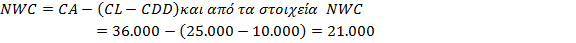 Στον παραπάνω ισολογισμό εμφανίζουμε το καθαρό κεφάλαιο κίνησης μέσω συμψηφισμού των κονδυλίων που το απαρτίζουν και τότε το σύνολο του ενεργητικού ή το σύνολο του παθητικού συν την ΚΘ ταυτίζεται με το επενδυμένο κεφάλαιο.
Ανάλυση αριθμοδεικτών -βάσεις της λογιστικής
Η χρήση των αριθμοδεικτών γίνεται από τις δύο βάσεις της λογιστικής :
Λογιστική βάση των δεδουλευμένων μερών (Accrual Basis)
Ταμειακή βάση (cash flow Basis) ή ταμειακές ροές από συνεχιζόμενες δραστηριότητες (cash flow from continue operations)
Οι δύο αυτές βάσεις συγκρούονται μεταξύ τους στο ποιά παρέχει τα πλέον αξιόπιστα στοιχεία προς ανάλυση.
12
Χρηματοοικονομική Ανάλυση και Αποτίμηση επιχειρήσεων
13
Ταμειακές ροές 
Οι ταμειακές ροές εμφανίζονται σε μία εξειδικευμένη οικονομική κατάσταση την κατάσταση των ταμειακών ροών (cash flow statement) ενώ επίσης έχει αναπτυχτεί ένα πλήθος σημαντικών αριθμοδεικτών που στηρίζονται στα στοιχεία της κατάστασης αυτής.
Από το 1988 (FAS95) οι εταιρείες στις US κατασκευάζουν πίνακα ταμειακών ροών σε αντικατάσταση του πίνακα των πηγών και χρήσεων κεφαλαίων (statement of sources and application of funds).
Στον πίνακα των ταμειακών ροών κατατάσσονται όλες οι κατηγορίες απαιτήσεων, εισπράξεων, πληρωμών, υποχρεώσεων, καταβολών σε μετρητά και μετρητά ισοδύναμα. Η κατάταξη αυτή γίνεται σε τρείς κατηγορίες :
Λειτουργικές δραστηριότητες (operating activities)
Κατατάσσονται όλες οι συναλλαγές και τα γεγονότα που έχουν γίνει με μετρητά και προσδιορίζουν τα καθαρά λειτουργικά κέρδη μίας επιχείρησης[1]
Επενδυτικές δραστηριότητες (investment activities)
Περιλαμβάνονται συνάψεις και αποδοχές δανείων, αποκτήσεις και διαθέσεις τίτλων χρέους ή κεφαλαίων, πάγια και άλλα παραγωγικά περιουσιακά στοιχεία τα οποία δημοκρατούνται ή χρησιμοποιούνται στην παραγωγή αγαθών και υπηρεσιών ή για το κύριο αντικείμενο της εκμετάλλευσης της επιχείρησης[2].
Χρηματοοικονομικές δραστηριότητες (financing activities)
Περιλαμβάνουν τις ταμειακές συναλλαγές χρηματοοικονομικών επενδύσεων σε τίτλους χρηματαγοράς ή κεφαλαιαγοράς διάθεση ή λήψη πιστώσεων σε χρεώστες ή από πιστωτές με σκοπό το χρηματοοικονομικό κέρδος εκτός της κύριας εκμετάλλευσης της επιχείρησης[3]
Για την κατασκευή του πίνακα ταμειακών ροών μπορεί να χρησιμοποιηθεί η άμεση (direct) ή η έμμεση (indirect) μέθοδος.
[1] [FAS 95 # 21]
[2] [FAS 95 # 15]
[3] [FAS 95 # 18]
Κατάρτιση  πίνακα ταμειακών ροών άμεση μέθοδο
15
Κατάρτιση  πίνακα ταμειακών ροών έμμεση μέθοδο
16
Κατάρτιση  πίνακα ταμειακών ροών έμμεση μέθοδο (συνέχεια)
17
Δείκτες χρηματοοικονομικής μόχλευσης, περιουσιακής διάρθρωσης και φερεγγυότητας
Δείκτης κεφαλαιακής διάρθρωσης:	(Ίδια Κεφάλαια / Ξένα Κεφάλαια)*%
Δείχνει το ποσοστό των Ξένων Κεφαλαίων που αποτελούν τα Ίδια Κεφάλαια. Στην ερμηνεία του δείκτη σημαντικό ρόλο διαδραματίζει η φύση της επιχείρησης, ωστόσο όσο πιο μικρό είναι το ποσοστό δηλώνει την έλλειψη εμπιστοσύνης από τους μετόχους στην επιχείρηση, με αποτέλεσμα να τη χρηματοδοτούν όχι με τα δικά τους κεφάλαια αλλά με Ξένα.
Δείκτης παγιοποίησης περιουσίας: 	(Πάγια Στοιχεία / Σύνολο Ενεργητικού)*%
Ο δείκτης αυτός εκφράζεται από τον λόγο της αξίας των παγίων στοιχείων προς την συνολική αξία του ενεργητικού. Οι επιχειρήσεις ανάλογα με την τιμή του διακρίνονται σε επιχειρήσεις έντασης παγίων περιουσιακών στοιχείων και σε έντασης κυκλοφορούντων περιουσιακών στοιχείων. Για την ορθή ερμηνεία του δείκτη καθοριστικό ρόλο διαδραματίζει η φύση της επιχείρησης.
Δείκτης κάλυψης τόκων:	(Κέρδη προ Τόκων & Φόρων + Αποσβέσεις) / Τόκοι
Ο δείκτης αυτός μας εμφανίζει τον βαθμό με τον οποίο οι τόκοι καλύπτονται από το άθροισμα των κερδών προ τόκων και φόρων και των αποσβέσεων. Μας δείχνει δηλαδή, την ευχέρεια που έχει η επιχείρηση να πληρώνει τους οφειλόμενους τόκους από χρηματοοικονομικούς πόρους, που δημιουργούνται από τη δραστηριότητα της.
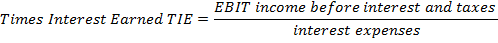 Δείκτης δανειακής επιβάρυνσης: 	(Ξένα Κεφάλαια / Σύνολο Παθητικού)*%
Δείχνει το ποσοστό των Ξένων Κεφαλαίων σε σχέση με το σύνολο του Παθητικού, δηλαδή το ποσοστό της εταιρίας που στην ουσία ανήκει στους δανειστές της μέχρι την αποπληρωμή των δανείων. Ο δείκτης πρέπει να εκτιμάται σε σχέση με τη φύση της επιχείρησης.
Δείκτης αυτονομίας: 	(Ίδια Κεφάλαια / Συνολικά Κεφάλαια)*%
Δείχνει τη σχέση Ιδίων Κεφαλαίων με τα συνολικά Κεφάλαια της επιχείρησης.
Δείκτης φερεγγυότητας: 	(Ίδια Κεφάλαια / Σύνολο Ενεργητικού)*%
Δείχνει τη σχέση των Ιδίων Κεφαλαίων με το σύνολο του Ενεργητικού. Δηλαδή το ποσοστό του Ενεργητικού που μπορεί να καλυφθεί από τα Ίδια Κεφάλαια. Στους αριθμοδείκτες φερεγγυότητας (solvency ratios) ή μακροπροθέσμων στοιχείων ισολογισμού (long term balance sheet) ανήκουν οι δείκτες των ξένων προς τα ίδια κεφάλαια όπως :


Δείκτης κάλυψης παγίων με διαρκή κεφάλαια:
[(Ίδια κεφάλαια + Μέσο Μακροπρόθεσμα Κεφάλαια) / Πάγια]*%
Δείχνει το ποσοστό έχουν χρηματοδοτήσει τα Πάγια στοιχεία του Ενεργητικού όλα τας Μακράς αποπληρωμής κεφάλαια του παθητικού.
Πρέπει να τονίσουμε πως ένα μεγάλο χρέος αποτελεί χρηματοοικονομικό πρόβλημα μόνο εάν υπάρχει αβεβαιότητα για τα μελλοντικά κέρδη. Επομένως οφείλουμε να εξετάζουμε και τη διαχρονική μεταβλητότητα των κερδών. Επειδή δεν υπάρχει ένας αποδεκτός δείκτης μέτρησης της μεταβλητότητα αυτής, συνήθως εξετάζεται η τυπική απόκλιση των ετήσιων μεταβολών στα κέρδη σε σχέση με το μέσο επίπεδο των κερδών.
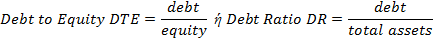 Δείκτες ρευστότητας
Οι δείκτες ρευστότητας μετρούν την ικανότητα της επιχείρησης να ανταπεξέλθει στις βραχυπρόθεσμες υποχρεώσεις της. Είναι σημαντικό να επισημάνουμε πως μια επιχείρηση κατέχει χρηματοοικονομικά ισχυρή θέση όταν:
Μπορεί να εξοφλεί τους βραχυπρόθεσμους πιστωτές της και να καταβάλει τους τρέχοντες τόκους και τα μερίσματα.
Διατηρεί ευνοϊκή πιστοληπτική κατάσταση.
Δείκτης κεφαλαίου κίνησης:	(Κεφάλαιο Κίνησης /Σύνολο Ενεργητικού)*%
Το κεφάλαιο κίνησης το οποίο ισούται με κυκλοφορούν ενεργητικό μείον τρέχουσες υποχρεώσεις.



Το Κυκλοφορούν Ενεργητικό αποτελείται από τα περιουσιακά στοιχεία της επιχείρησης τα οποία προβλέπει να τα ρευστοποιήσει σε σύντομο χρονικό διάστημα (συνήθως εντός του έτους). Οι Βραχυπρόθεσμες Υποχρεώσεις είναι αυτές που πρέπει η επιχείρηση να εξοφλήσει σε σύντομο χρονικό διάστημα (συνήθως εντός του έτους).
Η διαφορά μεταξύ Κυκλοφορούντος Ενεργητικού και Βραχυπρόθεσμων Υποχρεώσεων αποτελεί το Κεφάλαιο Κίνησης. Ο δείκτης αυτός χρησιμοποιείται προκειμένου να μας ενημερώσει για το δυνητικό απόθεμα ρευστότητας που έχει στη διάθεση της η επιχείρηση.
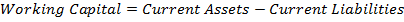 Δείκτης γενικής ρευστότητας:	
(Κυκλοφορούν Ενεργητικό + Διαθέσιμο Ενεργητικό) /Βραχυπρόθεσμες Υποχρεώσεις
Συντελεστής ρευστότητας (current ratio).
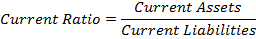 Δείχνει κατά πόσο το σύνολο του Κυκλοφορούντος Ενεργητικού είναι επαρκές για την αντιμετώπιση των βραχυπρόθεσμων υποχρεώσεων της επιχείρησης. Οι τιμές που πρέπει να λαμβάνει είναι μεγαλύτερες της μονάδας, δηλαδή η αναγκαία ρευστότητα της επιχείρησης είναι εξασφαλισμένη όταν οι Βραχυπρόθεσμες Υποχρεώσεις είναι ίσες ή μικρότερης αξίας από το άθροισμα των απαιτήσεων και των διαθεσίμων της. Όσο μεγαλύτερος είναι ο δείκτης τόσο μεγαλύτερο είναι και το περιθώριο ασφαλείας των βραχυπρόθεσμων δανειστών της εταιρίας. Η μη αποδεκτή ένδειξη του συνεπάγεται μη επαρκή κάλυψη στα προβλεπόμενα χρονικά όρια των υποχρεώσεων της επιχείρησης.
Δείκτης άμεσης ρευστότητας:	Διαθέσιμα / Βραχυπρόθεσμες Υποχρεώσεις
Συντελεστής άμεσης ρευστότητας (quick ratio or acid test ratio).
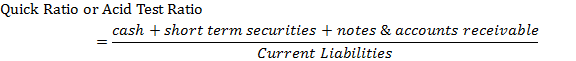 Δείκτης μετρητών:	
Μετρητά (& Ισοδύναμα)/Σύνολο Κυκλοφορούντων Περιουσιακών Στοιχείων
Δείχνει τη σχέση των μετρητών στο σύνολο των κυκλοφορούντων περιουσιακών στοιχείων.

Δείκτης μέσης διάρκειας αποπληρωμής καθαρών βραχυπρόθεσμων υποχρεώσεων:

(Βραχυπρόθεσμες Υποχρεώσεις – Ρευστά Διαθέσιμα)/ (Αποσβέσεις + Καθαρά Κέρδη)*365

Εάν οι Βραχυπρόθεσμες Υποχρεώσεις της επιχείρησης υπερβαίνουν το Κυκλοφορούν Ενεργητικό της, είναι χρήσιμο να γνωρίζουμε πόσο γρήγορα η κατάσταση αυτή μπορεί να βελτιωθεί. Ο δείκτης αυτός δείχνει τον αριθμό των ημερών που χρειάζονται για την αποπληρωμή,  μέσω των καθαρών ταμειακών κερδών, των βραχυπρόθεσμων υποχρεώσεων που δεν καλύπτονται με μετρητά
Δείκτες Απόδοσης ή Αποτελεσματικότητας
Οι δείκτες απόδοσης δείχνουν το πόσο αποτελεσματικά λειτουργεί η εξεταζόμενη επιχείρηση. Η εξέταση μπορεί να αναφέρεται στην αποδοτικότητα σε σχέση με τις πωλήσεις ή σε σχέση με το επενδυμένο κεφάλαιο.
Δείκτης περιθωρίου καθαρού κέρδους:	(Καθαρό Κέρδος  / Πωλήσεις)*%
Είναι δείκτης που μας δείχνει το καθαρό περιθώριο κέρδους με το οποίο πωλεί η επιχείρηση το παραγόμενο προϊόν. 
Δείκτης περιθωρίου μικτού κέρδους:	(Μικτό Κέρδος  / Πωλήσεις)*%
Δείχνει σε ποσοστό το μικτό κέρδος με το οποίο πωλεί η επιχείρηση το παραγόμενο προϊόν, την αποτελεσματικότητα της εκμετάλλευσης και τον τρόπο που καθορίζει την τιμή του προϊόντος η επιχείρηση. 
Δείκτης αποδοτικότητας Ιδίων Κεφαλαίων (ROE): 
(Καθαρό Κέρδος  / Ίδια Κεφάλαια)*%
Δείχνει το βαθμό αξιοποίησης και αποδοτικότητας των Ιδίων Κεφαλαίων. Μια αυξημένη απόδοση του δείκτη αυτού υποδηλώνει την ικανοποιητική αμοιβή των μετόχων που διέθεσαν τα κεφάλαια τους για τη λειτουργία της επιχείρησης
Δείκτης αποδοτικότητας επενδυμένων κεφαλαίων (ROA): 
(Καθαρό Κέρδος  / Σύνολο Ενεργητικού)*%
Ο δείκτης αυτός απεικονίζει το επιτόκιο απόδοσης των συνολικών επενδυμένων κεφαλαίων και υπολογίζεται από την σχέση των κερδών προ τόκων και φόρων προς το σύνολο των περιουσιακών στοιχείων.
Σε θέματα ανάλυσης τίθεται το ερώτημα εάν η χρήση μέσων στοιχείων (average data) έναντι των στοιχείων κλεισίματος (ending data) δίδει πιο αξιόπιστους δείκτες. Έτσι έχουμε απόδοση στο μέσο όρο του ενεργητικού ROAA (return on average assets) και τον κλασικό δείκτη της απόδοσης με στοιχεία κλεισίματος για το σύνολο του ενεργητικού.
Υπόδειγμα Dupont: Το υπόδειγμα Dupont εγκαθιδρύει τη σχέση απόδοσης μεταξύ των στοιχείων του ισολογισμού και του πίνακα αποτελεσμάτων χρήσης
24
25
Αριθμοδείκτες κερδοφορίας: Ο ROA που είδαμε και πιο πάνω χρησιμοποιείται και με άλλα ονόματα όπως :

ROGA (return on gross assets)
ROTA (return on total assets)
ROI (return on investment) 

Ο δείκτης εξάγεται επίσης και με την χρήση των εννοιών :

Απασχολούμενο ενεργητικό (employed assets)
Χρησιμοποιούμενο ενεργητικό (utilized assets)
Παραγωγικό ενεργητικό (productive assets)
26
Χρηματοοικονομική Λογιστική Κ. Ι. Λιάπης - Ε. Δ. Πολίτης
27
28
29
Δείκτες Δραστηριότητας
Οι δείκτες δραστηριότητας μετρούν τον βαθμό της αποτελεσματικής χρησιμοποίησης των διαφόρων κατηγοριών περιουσιακών στοιχείων της επιχείρησης. Οι δείκτες αυτοί προκύπτουν από την σύγκριση μεταξύ του επιπέδου των πωλήσεων και του επενδυθέντος κεφαλαίου στα εν λόγω περιουσιακά στοιχεία.
Δείκτης ταχύτητας κυκλοφορίας αποθεμάτων:	
(Αποθέματα  / Πωλήσεις)*365 ημέρες
Κυκλοφοριακή ταχύτητα αποθεμάτων ΙT (inventory turnover)
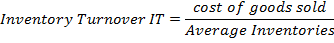 Από τον αριθμοδείκτη αυτό εξάγεται άλλος ένας από τους πλέον δημοφιλείς διαχειριστικά αριθμοδείκτης αυτός των ημερών αποθήκευσης των αποθεμάτων ISD (inventory supply days ).
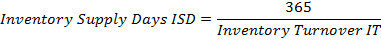 Δείχνει την ταχύτητα με την οποία τα αποθέματα των εμπορευμάτων μετατρέπονται σε εισπρακτέους λογαριασμούς διαμέσου των πωλήσεων. Μας δείχνει λοιπόν το χρονικό διάστημα που απαιτείται να περιμένει η επιχείρηση για την πώληση και την αντικατάσταση των εμπορευμάτων της. Προκειμένου να αξιολογηθούν οι παραπάνω τιμές των δεικτών κυκλοφοριακής ταχύτητας αποθεμάτων, θα πρέπει να συγκριθούν με τους μέσους δείκτες του κλάδου ή με τους δείκτες των κυριότερων ανταγωνιστών της επιχείρησης.
Δείκτης ταχύτητας είσπραξης απαιτήσεων:	
(Απαιτήσεις  / Πωλήσεις)*365 ημέρες
Κυκλοφοριακή ταχύτητα λογαριασμών εισπρακτέων ART (accounts receivable turnover)
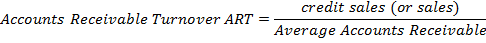 Από τον αριθμοδείκτη αυτό εξάγεται και ένας από τους πλέον δημοφιλείς διαχειριστικά αριθμοδείκτης αυτός των ημερών της ανοικτής πίστωσης DSO (days sales outstanding).
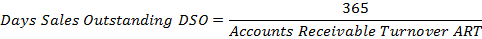 Δείχνει πόσες ημέρες κατά μέσο όρο οι Απαιτήσεις της επιχείρησης από τους πελάτες παραμένουν ανείσπρακτες. Εμφανίζεται με αυτό τον τρόπο η πολιτική πιστώσεων που ακολουθεί η επιχείρηση. Είναι φανερό ότι όσο  μεγαλύτερη είναι η μέση διάρκεια είσπραξης των απαιτήσεων της επιχείρησης τόσο μεγαλύτερος θα είναι και ο κίνδυνος για τη δημιουργία επισφαλών απαιτήσεων. Εξάλλου από την τιμή του δείκτη μπορούμε να διαπιστώσουμε την αποτελεσματικότητα της οργάνωσης του συστήματος της είσπραξης των απαιτήσεων και τις ενδεχόμενες δυσκολίες της επιχείρηση για την έγκαιρη εξόφληση των υποχρεώσεων της.
Δείκτης ταχύτητας πληρωμής υποχρεώσεων:	
(Βραχυπρόθεσμες Υποχρεώσεις  / Πωλήσεις)*365 ημέρες
Δείχνει πόσες ημέρες κατά μέσο όρο οι Βραχυπρόθεσμες Υποχρεώσεις μένουν απλήρωτες. Εμφανίζεται με αυτό τον τρόπο η πολιτική πληρωμών που ακολουθεί η επιχείρηση.
Δείκτης ταχύτητας συνολικού κεφαλαίου:	
Πωλήσεις  /Σύνολο Περιουσιακών Στοιχείων
Δείχνει πόσες φορές τα κεφάλαια της επιχείρησης επενδύονται στην παραγωγική διαδικασία της. Δηλαδή πόσες φορές αξιοποιεί η επιχείρηση το σύνολο των Κεφαλαίων της σε πωλήσεις.
Δείκτης ταχύτητας Ιδίων κεφαλαίων:	
Πωλήσεις  /Ίδια Κεφάλαια
Δείχνει πόσες φορές τα Ίδια Κεφάλαια της επιχείρησης επενδύονται στη παραγωγική διαδικασία της.  Δηλαδή πόσες φορές ανακυκλώνει η επιχείρηση το σύνολο των Ιδίων Κεφαλαίων της σε πωλήσεις.
Δείκτης περιόδου παρεχόμενης πίστωσης:		
[(Μέσα υπόλοιπα Προμηθευτών + Γραμμάτια πληρωτέα + Επιταγές Πληρωτέες)  / Ετήσιο Κόστος Πωληθέντων])*365 ημέρες
Ή
[(Πελάτες + Γραμμάτια Εισπρακτέα + Επιταγές Εισπρακτέες)/Ετήσιες Πωλήσεις])*365 ημέρες
Ο δείκτης αυτός ελέγχει τις ημέρες που παρέχει πίστωση η επιχείρηση στους πελάτες της.
Δείκτης περιόδου λαμβανόμενης πίστωσης:		
(Μέσα υπόλοιπα Προμηθευτών  / Ετήσιες Αγορές)*365 ημέρες
Ο δείκτης αυτός ελέγχει τις ημέρες που λαμβάνει η επιχείρηση πίστωση από τους προμηθευτές της. Οι δύο δείκτες αυτοί πάντοτε εξετάζονται μαζί.
Δείκτες αγοραίας αξίας ή αποτίμησης (Επενδύτη)

Οι δείκτες αυτοί συγκρίνουν την αγοραία τιμή της μετοχής με τα κέρδη της επιχείρησης και τη λογιστική αξία της μετοχής. Ουσιαστικά παρέχουν πληροφόρηση για τις προσδοκίες των επενδυτών για την μελλοντικές προοπτικές της επιχείρησης και την επίδοση της στο παρελθόν.
Δείκτης αγοραίας τιμής μετοχής προς καθαρά κέρδη ανά μετοχή (P/E):
Τιμή Μετοχής / Κέρδη ανά Μετοχή
Ο δείκτης αυτός δείχνει το ποσό που θα επιθυμούσαν οι επενδυτές να πληρώσουν για τα ανά μετοχή καθαρά κέρδη. Όσο υψηλότερη είναι η τιμή του  τόσο μεγαλύτερη αναπτυξιακή εξέλιξη έχει η επιχείρηση, ενώ όσο χαμηλότερη τόσο μεγαλύτερη πιθανότητα να αντιμετωπίσει υψηλούς κινδύνους.
Δείκτης Κερδών ανά μετοχή (EPS):	 
(Καθαρά Κέρδη μετά φόρους – μερίσματα προνομιούχα) / Μετοχές σε κυκλοφορία
Ο δείκτης αυτός μας δείχνει την κερδοφορία της μετοχής.
Δείκτης μερίσματος: 	
Μέρισμα ανά μετοχή /Κέρδη ανά Μετοχή
Ο δείκτης αυτός μας δείχνει το ποσοστό των ετήσιων κερδών της επιχείρησης που διατίθεται για μέρισμα.
Εσωτερική αξία μετοχής: 	
Ίδια Κεφάλαια /Μετοχές σε Κυκλοφορία
Δείχνει την λογιστική αξία της μετοχής.
Δείκτης αγοραίας προς λογιστική τιμή (Price to book value): 	
Τιμή Μετοχής /Λογιστική Αξία Μετοχής
Δείχνει το πώς οι επενδυτές αποτιμούν την επιχείρηση. Όσο υψηλότερος είναι ο δείκτης τόσο μεγαλύτερη είναι η απόδοση της επιχείρησης και  τόσο υψηλότερες είναι οι τιμές, από αυτή της λογιστικής αξίας, που μπορούν να διατεθούν οι μετοχές της επιχείρησης. Τέλος ο δείκτης αυτός αποτελεί κριτήριο του βαθμού επιτυχίας των επενδυτικών και χρηματοδοτικών αποφάσεων που έχει λάβει η επιχείρηση.
Λοιποί Δείκτες

Δείκτης κάλυψης επισφαλειών: 
Προβλέψεις για Επισφαλείς Απαιτήσεις/ Επισφαλείς Πελάτες
Δείχνει το ποσοστό των επισφαλών πελατών που καλύπτουν οι προβλέψεις.

Δείκτης Κινδύνου: 	
Ύψος  Επισφαλειών/Σύνολο χαρτοφυλακίου πελατών
Δείχνει το ποσοστό των επισφαλειών σε σχέση με το δανειακό χαρτοφυλάκιο της επιχείρησης.

Δείκτης Πραγματοποίησης εξόδου προβλέψεων: 
Έξοδο πρόβλεψης (λογ. 68) / Πελάτες ή Έξοδο πρόβλεψης (λογ. 68) / Τζίρος

Δείκτης Μεριδίου αγοράς: 	
Τζίρος Επιχείρησης / Τζίρο αγοράς
Δείχνει το ποσοστό του τζίρου της αγοράς που καταλαμβάνει η επιχείρηση.

Δείκτης Καθαρής Θέσης Ενεργητικού: 
Πάγια + Κυκλοφορούν Ενεργητικό – Μακροπρόθεσμες Υποχρεώσεις – Βραχυπρόθεσμες Υποχρεώσεις
Δείχνει την αξία της επιχείρησης. Αποτελεί σημαντικό δείκτη για τους πιστωτές της εταιρίας, καθώς δείχνει το αντίκρισμα ασφαλείας που υπάρχει έναντι πιστωτικού κινδύνου τους.
Αριθμοδείκτες Ταμειακών Ροών
35
36
37
Η ελεύθερη ταμειακή ροή (FCF) 
είναι η λειτουργική ταμειακή ροή μετά από φόρους, δηλαδή, οι ταμειακές ροές που προέρχονται από τις λειτουργίες, χωρίς να λαμβάνονται υπόψη ο δανεισμός (χρηματοοικονομικό χρέος). 

Πρόκειται για τα χρήματα που παράγονται από τα λειτουργικά στοιχεία του ενεργητικού μιας επιχείρησης και που είναι διαθέσιμα στην  εταιρεία αφού αυτή έχει πρώτα καλύψει τις αναγκαίες επενδύσεις σε πάγια περιουσιακά στοιχεία και τις επενδυτικές της ανάγκες για κεφάλαιο κίνησης, με την προϋπόθεση ότι δεν υπάρχει χρέος και, ως εκ τούτου, δεν υπάρχουν χρηματοοικονομικά έξοδα.

Για τον υπολογισμό των μελλοντικών ελεύθερων ταμειακών ροών, πρέπει να προβλέψουμε τα μετρητά που θα λάβουμε και πρέπει να πληρώσουμε σε κάθε περίοδο. Αυτή είναι η βασική προσέγγιση που χρησιμοποιείται για την  κατάρτιση ενός προϋπολογισμού διαθεσίμων. Ωστόσο, για την αποτίμηση της εταιρείας, το καθήκον μας απαιτεί πρόβλεψη ταμειακών ροών σε μεγαλύτερο χρονικό διάστημα από ό, τι κάνουμε συνήθως σε  ένα κανονικό  προϋπολογισμό διαθεσίμων.

Η Λογιστική δεν μπορεί να μας δώσει αυτή την πληροφορία άμεσα. Ωστόσο, όταν η λογιστική προσαρμόζεται με αυτή την προσέγγιση, μπορούμε να υπολογίσουμε οπωσδήποτε τις ταμειακές ροές που μας ενδιαφέρουν κυρίως μέσω των καταστάσεων των ταμειακών ροών της επιχείρησης.
38
Η ελεύθερη ταμειακή ροή (FCF) (παράδειγμα)
39
Η ελεύθερη ταμειακή ροή (FCF) (παράδειγμα)
40
Η ταμειακή ροή ιδίων κεφαλαίων (The equity cash flow): 

Η ταμειακή ροή ιδίων κεφαλαίων (ECF) υπολογίζεται αφαιρώντας από την ελεύθερη ταμειακή ροή τους τόκους (μετά από φόρους)  και τα χρεολύσια που πληρώνονται σε κάθε περίοδο συν την προσθήκη νέων δανειακών κεφαλαίων. 

ECF= FCF - [Πληρωμές Τόκων (interest payments) x (1- φορολογικός συντελεστής T)] – Αποπληρωμές Δανειακού Κεφαλαίου + Νέο Χρέος

Ταμειακή ροή κεφαλαίων (Capital cash flow): 

Η ταμειακή ροή κεφαλαίου (CCF) είναι ο όρος που δίνεται με το άθροισμα των ταμειακών ροών του χρέους καθώς και των ταμειακών ροών της καθαρής θέσης.

CCF= ECF + DCF =ECF + I-ΔD                                                           
I = D Kd
41
Αριθμοδείκτες και πιστοληπτική αξιολόγηση
Τα επιτόκια δανεισμού μέσω ομολόγων επιχειρήσεων σε σχέση με τους δείκτες αξιολόγησης για τις ΗΠΑ το 2007.
Ratios 			AAA 	AA 	A 	BBB 	BB 	B          CCC 
EBIT interest coverage (EBIT/Interest)	23.83 	13.63 	6.93 	4.23	 2.33 	0.93      0.43 
EBITDA interest coverage 		25.33 	17.13	 9.43 	5.93 	3.13 	1.63      0.93 
(EBITDA/Interest) 
Funds from operations/Total debt 	167.8% 	77.5% 	43.2%	 34.6% 	20.0% 	10.1%    2.9% 
Free operating cash flow/Total debt 	104.1%	 41.1%	 25.4% 	16.9% 	7.9% 	2.6%     20.9% 
Total debt/EBITDA		 0.23 	1.13 	1.73 	2.43 	3.83 	5.63       7.43 
Return on capital		35.1% 	26.9% 	16.8% 	13.4%	 10.3% 	6.7%     2.3% 
Total debt/Total capital		6.23%	34.83%   	39.83%   	45.63% 	57.23% 	74.23%101.23 

Long-Term			Bonds 		Yield 		T-Bond 	 
Investment grade: 
U.S. Treasury			5.25% 
AAA			6.26 		1.01% 
AA 			6.42 		1.17 		0.16% 
A			6.54 		1.29		0.28 
BBB			6.60 		1.35 		0.34 
Junk bonds: 
BB 			7.80 		2.55 		1.54 
B			 8.42		3.17		2.16 
CCC 			10.53		5.28 		4.27
42
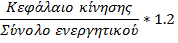 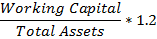 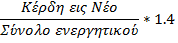 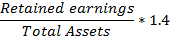 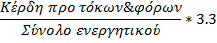 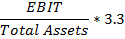 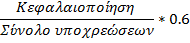 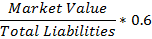 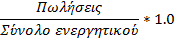 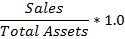 Η τιμή του Z-score είναι το άθροισμα των πέντε αριθμοδεικτών πολλαπλασιαζόμενων με τον αντίστοιχο συντελεστή δηλαδή το άθροισμα των τιμών της δεύτερης στήλης. Οι κριτικές τιμές που συγκρίνεται η τιμή του Z-score είναι :
44
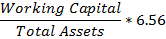 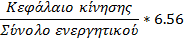 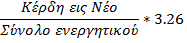 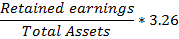 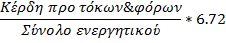 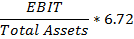 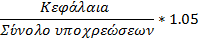 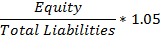 45
Η τιμή του Z-score είναι το άθροισμα των τεσσάρων αριθμοδεικτών πολλαπλασιαζόμενων με τον αντίστοιχο συντελεστή δηλαδή το άθροισμα των τιμών της δεύτερης στήλης. Οι κριτικές τιμές που συγκρίνεται η τιμή του Z-score είναι :
46
Ανάλυση Κεφαλαίων Επιχειρήσεων
Μετοχικό κεφάλαιο. (είναι η υποχρέωση ως προς τους μετόχους με το μικρότερο βαθμό οικονομικής εξασφάλισης. Δηλαδή, σε σειρά κατάταξης, κατά τη λύση της εταιρείας, είναι η τελευταία υποχρέωση της εταιρείας που μπορεί να υπάρξει).
ΜΕΤΟΧΙΚΟ ΚΕΦΑΛΑΙΟ: Το κεφάλαιο που καταβάλλουν οι μέτοχοι της εταιρίας ονομάζεται μετοχικό κεφάλαιο και τα μέρη στα οποία είναι διαιρεμένο μετοχές. Ο Κ.Ν. 2190/1920 ορίζει ότι το κατώτερο όριο του μετοχικού κεφαλαίου είναι 60.000€, το οποίο καταβάλλεται ολοσχερώς κατά τη σύσταση της ανώνυμης εταιρίας. Ωστόσο αν η εταιρία προβεί σε δημόσια εγγραφή το ελάχιστο κεφάλαιο ανέρχεται σε 300.000€. Τέλος πρέπει να τονίσουμε τα ακόλουθα:
α. Είναι δυνατή η τμηματική καταβολή του μετοχικού κεφαλαίου μόνο σε περίπτωση χρηματικής εισφοράς και δεν πρέπει να ξεπερνά τα 10 έτη.
β. Η αξία που καταβάλλεται για κάθε μετοχή να μην είναι κατώτερη από το ¼ της ονομαστικής της αξίας
γ. Η διαφορά από έκδοση υπέρ το άρτιο να καταβάλλεται εφάπαξ με την πρώτη δόση.
δ. Οι μετοχές παραμένουν ονομαστικές μέχρι την πλήρη εξόφληση τους.
ε. Δεν είναι δυνατό να πραγματοποιηθεί αύξηση του μετοχικού κεφαλαίου πριν από τη καταβολή της τελευταίας οφειλόμενης δόσης.
ΜΕΤΟΧΟΣ:  Είναι φυσικό ή νομικό πρόσωπο που έχει στην ιδιοκτησία του το χρηματόγραφο - μετοχή ποσότητας τουλάχιστον 1 (μετοχή).
ΜΕΤΟΧΗ: Είναι χρηματόγραφο - χρεόγραφο μεταβλητής απόδοσης, το χρηματοοικονομικό άθροισμα των οποίων (μετοχών) δίδει το μετοχικό κεφάλαιο της εταιρείας. Δηλαδή το μετοχικό κεφάλαιο κόβεται σε ίσα κομμάτια, έκαστο των οποίων αποτελεί μια μετοχή. Η ονομαστική αξία της μετοχής δεν μπορεί να είναι κατώτερη από 0,30€ και ανώτερη από 100€.
Δηλαδή:  π. χ.: μετοχικό κεφάλαιο Α. Ε. : 100.000€ διαιρείται σε 10.000 τμήματα- μετοχές, που η κάθε μία έχει ονομαστική αξία 10€.
47
Ανάλυση Κεφαλαίων Επιχειρήσεων
ΑΞΙΑ ΜΕΤΟΧΗΣ:
Ονομαστική τιμή: Το ποσό, το οποίο αν αθροιστεί για όλες τις μετοχές                     δίνει το μετοχικό κεφάλαιο.
Τιμή διάθεσης: Είναι το ποσό που καταβάλλουν οι μέτοχοι για την απόκτηση μιας μετοχής πολλές φορές καλείται και τιμή έκδοσης.
Τιμή υπέρ το άρτιο / τιμή διάθεσης (Share premium): Είναι η τιμή διάθεσης ότα αυτή είναι μεγαλύτερη από την ονομαστική τιμή.
Τιμή υπό το άρτιο/ τιμή διάθεσης (Share discount): Είναι η τιμή κάτω από την ονομαστική τιμή.
Εσωτερική αξία μετοχής / ΕΣΛΑ (Book Value Price): Προκύπτει από τη διαίρεση του συνόλου των ιδίων κεφαλαίων με το συνολικό αριθμό των μετοχών.
Πραγματική αξία: Προκύπτει από τη διαίρεση της καθαρής θέσης της εταιρίας μετά την αποτίμηση των περιουσιακών στοιχείων στην τρέχουσα αξία και προσαυξημένη με τη φήμη και την πελατεία (υπερξία της) με το σύνολο των μετοχών.
Χρηματιστηριακή αξία: Διαμορφώνεται στο Χρηματιστήριο από την προσφορά και τη ζήτηση της μετοχής.
Αξία ρευστοποίησης ή εκκαθάρισης: Είναι το ποσό που αναλογεί στη μετοχή από το καθαρό προϊόν εκκαθάρισης περιουσίας της εταιρίας.
48
Κοινές και προνομιούχες:
Κοινές (Shared Capital): Κομμάτια του κεφαλαίου, τα οποία έχουν δικαίωμα ψήφου. Συνάμα μετέχουν στην αύξηση μετοχικού κεφαλαίου και στη διανομή κερδών.
Προνομιούχες (Preferred Stock): Είναι οι μετοχές, οι οποίες δικαιούνται προνομιακή απόληψη του πρώτου μερίσματος. Ουσιαστικά έχουν μικρότερο επιχειρηματικό κίνδυνο σε σχέση με τις κοινές. 
Ο προνομιούχες διακρίνονται σε:
Α) Προνομιούχες μετά ψήφου
Β) Προνομιούχες άνευ ψήφου (Συνήθως δικαιούνται σταθερό ποσοστό απόδοσης, επί   της ονομαστικής τους αξίας)
Μετοχές Επικαρπίας: Η εταιρία μπορεί να προβεί σε απόσβεση του μετοχικού κεφαλαίου και εκ των υστέρων να χορηγήσει στους μετόχους των οποίων το κεφάλαιο αποσβέστηκε μετοχές επικαρπίας. Οι μετοχές αυτές δίνουν δικαίωμα μόνο στα κέρδη της εταιρίας.
Εισηγμένες και μη εισηγμένες: 
Εισηγμένες: Σε χρηματιστηριακή αγορά (έχει τρέχουσα χρηματιστηριακή τιμή. Ο πολλαπλασιασμός της τρέχουσας τιμής μετοχής με τον αριθμό των μετοχών μου δίνει την κεφαλαιοποίηση της εταιρείας). Με την τρέχουσα τιμή γίνεται η αποτίμηση για να βρούμε τη δίκαιη τιμή εισηγμένης μετοχής, δηλαδή fair value equal to current value (δίκαιη τιμή = τρέχουσα τιμή).
Μη εισηγμένες:  Δεν πωλούνται σε αγορά, όμως μεταβιβάζονται. Στην περίπτωση μη εισηγμένης μετοχής, η αποτίμηση γίνεται με τις μεθόδους αξιολόγησης- εκτίμησης αξίας των επιχειρήσεων, δηλαδή:
Χρηματοοικονομική αξία επιχείρησης = Λογιστική Κ. Θ. + κρυμμένο κεφάλαιο (Hidden Capital) + Υπεραξία. Όπου, κρυμμένο κεφάλαιο = διαφορά τρέχουσας αξίας στοιχείων ενεργητικού από τη λογιστική τους αξία και  υπεραξία = η χρηματοοικονομική εκτίμηση της ικανότητας της  επιχείρησης στην πραγματοποίηση κερδών.
Ανώνυμες και ονομαστικές: Στις ονομαστικές φαίνεται ποιος είναι ο ιδιοκτήτης, ενώ στις ανώνυμες όχι.
Δεσμευμένες μετοχές: Κατά την ίδρυση της εταιρίας μπορούν οι ιδρυτές να δεσμεύσουν το σύνολο ή μέρος των μετοχών, οι οποίες δεν μπορούν να μεταβιβαστούν ελεύθερα για το χρονικό διάστημα που διαρκεί η δέσμευση.
49
Αυξήσεις μετοχικού κεφαλαίου μπορεί να γίνουν και με του εξής τρόπους:
Με μετρητά
Με συνασπισμούς εταιριών
Κεφαλαιοποίηση αποθεματικών (συνήθως γίνεται με το αποθεματικό υπέρ το άρτιο)
Κεφαλαιοποίηση κερδών εις νέο
Κεφαλαιοποίηση μετατρέψιμου ομολογιακού δανείου
Κεφαλαιοποίηση δανείου
Κεφαλαιοποίηση οφειλής  σε προμηθευτές- πιστωτές
Συνδυασμός όλων των παραπάνω τρόπων.
Η αύξηση μετοχικού κεφαλαίου πραγματοποιείται ακολούθως:
Απόφαση της Γενικής Συνέλευσης: Η απόφαση λαμβάνεται από την καταστατική Γ.Σ., στην οποία απαιτείται απαρτία μετόχων (2/3 του μετοχικού κεφαλαίου) και η απόφαση λαμβάνεται με πλειοψηφία ¾ του παριστάμενου μετοχικού κεφαλαίου.
Δικαίωμα προτίμησης υπέρ παλαιών μετόχων: Παρέχεται το δικαίωμα στους υπάρχοντες μετόχους να επιλεγούν πρώτοι στην ανάληψη μετοχών.
Πιστοποίηση καταβολής: Μέσα σε διάστημα 2 μηνών από την λήψη της απόφασης από τη Γ.Σ., οι μέτοχοι πρέπει να έχουν καταβάλει τις εισφορές τους και να συγκροτηθεί το Δ.Σ. για πιστοποίηση της καταβολής ή μη των εισφορών των μετόχων.
Τροποποίηση καταστατικού: Η αύξηση του μετοχικού κεφαλαίου αποτελεί τροποποίηση του καταστατικού και απαιτεί έγκριση από την αρμόδια υπηρεσία της Νομαρχίας εντός 2 μηνών από την λήψη της απόφασης της Γ.Σ.
Καταχώρηση της τροποποίησης: Η τροποποίηση του καταστατικού καταχωρείται στο Μητρώο Ανώνυμων Εταιριών και δημοσιεύεται στο τεύχος Α.Ε. και Ε.Π.Ε. της Εφημερίδας της Κυβερνήσεως.
Πρέπει να τονιστεί πως τα έξοδα της αύξησης του μετοχικού κεφαλαίου βαραίνουν το υπέρ το άρτιο αποθεματικό σύμφωνα με τα Δ.Λ.Π. Aποτελούν προμήθεια έξοδο για την αύξηση κεφαλαίων που δεν βαρύνει τα αποτελέσματα αλλά τα κεφάλαια της επιχείρησης.
50
Η μείωση μετοχικού κεφαλαίου μπορεί να γίνει στις εξής περιπτώσεις:
Πλεονασματικό μετοχικό κεφάλαιο
Κάλυψη σωρευμένων ζημιών
Απόσχιση κλάδου της επιχείρησης
Από μετασχηματισμούς – συναπισμούς επιχειρήσεων, κυρίως δε από τις αποσχίσεις επιχειρήσεων
Η μείωση μετοχικού κεφαλαίου μπορεί να γίνει με 2 τρόπους:
Μείωση ονομαστικής τιμής μετοχής:
Ακυρώνονται όλες οι παλιές μετοχές και εκδίδονται με διαφορετική ονομαστική τιμή. Με αυτόν τον τρόπο επίσης οι εταιρείες μπορούν να μη μεταβάλλουν το μετοχικό τους κεφάλαιο, αλλά να αυξήσουν τις μετοχές που το απαρτίζουν. Δηλαδή να πληθωρίσουν τον αριθμό των μετοχών τους.
Π. χ.:      	100.000 	μετοχές 	Χ 	2€ ονομαστική τιμή 	= 200.000
Γίνονται 	200.000 	μετοχές 	Χ 	1€ ονομαστική τιμή 	= 200.000
Ακύρωση των μετοχών:
Οι προϋποθέσεις για να πραγματοποιηθεί μείωση μετοχικού κεφαλαίου είναι οι ακόλουθες:
Σύγκληση Γ.Σ. με αυξημένη απαρτία 2/3 του μετοχικού κεφαλαίου και αιτιολόγηση το που αποβλέπει η μείωση του μετοχικού κεφαλαίου και πως αυτή θα πραγματοποιηθεί.
Έκθεση Ορκωτού Λογιστή που να πιστοποιεί ότι η μείωση δε θα θίξει τα συμφέροντα των πιστωτών της
Λήψη από τη Γ.Σ. με αυξημένη πλειοψηφία ¾ του παριστάμενου μετοχικού κεφαλαίου.
Αποστολή της απόφασης μαζί με την έκθεση του Ορκωτού Λογιστή στην αρμόδια υπηρεσία της Νομαρχίας. Η τροποποίηση του καταστατικού καταχωρείται στο Μητρώο Ανώνυμων Εταιριών και δημοσιεύεται στο τεύχος Α.Ε. και Ε.Π.Ε. της Εφημερίδας της Κυβερνήσεως.
51
Η μείωση μετοχικού κεφαλαίου μπορεί να γίνει στις εξής περιπτώσεις:
Πλεονασματικό μετοχικό κεφάλαιο
Κάλυψη σωρευμένων ζημιών
Απόσχιση κλάδου της επιχείρησης
Από μετασχηματισμούς – συναπισμούς επιχειρήσεων, κυρίως δε από τις αποσχίσεις επιχειρήσεων
Η μείωση μετοχικού κεφαλαίου μπορεί να γίνει με 2 τρόπους:
Μείωση ονομαστικής τιμής μετοχής:
Ακυρώνονται όλες οι παλιές μετοχές και εκδίδονται με διαφορετική ονομαστική τιμή. Με αυτόν τον τρόπο επίσης οι εταιρείες μπορούν να μη μεταβάλλουν το μετοχικό τους κεφάλαιο, αλλά να αυξήσουν τις μετοχές που το απαρτίζουν. Δηλαδή να πληθωρίσουν τον αριθμό των μετοχών τους.
Π. χ.:      	100.000 	μετοχές 	Χ 	2€ ονομαστική τιμή 	= 200.000
Γίνονται 	200.000 	μετοχές 	Χ 	1€ ονομαστική τιμή 	= 200.000
Ακύρωση των μετοχών:
Οι προϋποθέσεις για να πραγματοποιηθεί μείωση μετοχικού κεφαλαίου είναι οι ακόλουθες:
Σύγκληση Γ.Σ. με αυξημένη απαρτία 2/3 του μετοχικού κεφαλαίου και αιτιολόγηση το που αποβλέπει η μείωση του μετοχικού κεφαλαίου και πως αυτή θα πραγματοποιηθεί.
Έκθεση Ορκωτού Λογιστή που να πιστοποιεί ότι η μείωση δε θα θίξει τα συμφέροντα των πιστωτών της
Λήψη από τη Γ.Σ. με αυξημένη πλειοψηφία ¾ του παριστάμενου μετοχικού κεφαλαίου.
Αποστολή της απόφασης μαζί με την έκθεση του Ορκωτού Λογιστή στην αρμόδια υπηρεσία της Νομαρχίας. Η τροποποίηση του καταστατικού καταχωρείται στο Μητρώο Ανώνυμων Εταιριών και δημοσιεύεται στο τεύχος Α.Ε. και Ε.Π.Ε. της Εφημερίδας της Κυβερνήσεως.
52
Αποθεματικά Κεφαλαία
Αποθεματικό υπέρ το άρτιο
Τακτικό αποθεματικό (αναφέρεται στο καταστατικό, κρατείται από τα καθαρά κέρδη κάθε χρήσης ως ποσοστό 5% και μέχρι το σωρευτικό ποσό να φτάσει το 1/3 του μετοχικού κεφαλαίου.
Έκτακτα αποθεματικά, τα οποία διακρίνονται σε δύο κατηγορίες:
Βάσει καταστατικού
Εκτός καταστατικού
Αποθεματικά από αφορολόγητα έσοδα και από ειδικώς φορολογημένα έσοδα
Λοιπά αφορολόγητα αποθεματικά ειδικών νόμων
Αποθεματικά επιχορηγήσεων (μετά ΔΠΧΠ δεν αναγνωρίζονται)
Αποθεματικά από αναπροσαρμογή αξίας περιουσιακών στοιχείων (αποθέματα Ν. 2065 για ακίνητα, αποθεματικά Διεθνών Λογιστικών Προτύπων, κ. ά.)
Αποθεματικά από αποτίμηση χαρτοφυλακίων χρεογράφων και παγίων στοιχείων βάσει ΔΠΧΠ
Αποτελέσματα εις νέο (Κέρδη- Ζημιές)
53
Αποτιμήσεις Βασισμένες στον Ισολογισμό (καθαρή θέση μετόχων)
Αυτές οι μέθοδοι επιδιώκουν να καθορίσουν την αξία της εταιρίας εκτιμώντας την αξία του ενεργητικού της. Αυτές είναι παραδοσιακά χρησιμοποιούμενες μέθοδοι  που θεωρούν ότι η αξία της εταιρίας έγκειται βασικά στον ισολογισμό της. Αυτές καθορίζουν την αξία από μια στατική άποψη, η οποία, ως εκ του δεν λαμβάνει υπ’ όψη την πιθανή, μελλοντική εξέλιξη της εταιρίας, την προσωρινή αξία του χρήματος. Οι μέθοδοι αυτές δεν λαμβάνουν υπόψη άλλους παράγοντες που επηρεάζουν επίσης την αξία, όπως: τρέχουσα κατάσταση της επιχείρησης, των ανθρώπινων πόρων ή οργανωτικά πλεονεκτήματα ή προβλήματα, συμβάσεις, κλπ. που δεν εμφανίζονται στις λογιστικές καταστάσεις.
Μερικές από αυτές τις μεθόδους είναι οι εξής: η λογιστική αξία, προσαρμοσμένη λογιστική αξία, ρευστοποιήσιμη αξία, και πραγματική αξία.
Λογιστική αξία (Book value)
Η Λογιστική αξία μιας εταιρίας, ή η καθαρή θέση, είναι η αξία των ιδίων κεφαλαίων των μετόχων πού αναφέρεται στον ισολογισμό (κεφάλαιο και αποθεματικά). Η ποσότητα αυτή είναι και η διαφορά μεταξύ του συνόλου των στοιχείων του ενεργητικού και του παθητικού, δηλαδή, το πλεόνασμα του συνόλου των αγαθών και των δικαιωμάτων της εταιρείας επί του συνόλου των χρεών της με τρίτους.
54
Η Λογιστική αξία των μετοχών (κεφάλαιο πλέον των αποθεματικών) ανέρχεται σε 80 εκατομμύρια Ευρώ. Μπορεί επίσης να υπολογιστεί ως η διαφορά του σύνολο του ενεργητικού (160) και των  υποχρεώσεων (40 + 10 + 30), που είναι 80 εκατομμύρια Ευρώ.
Η αξία αυτή πάσχει από την αδυναμία της δικού της κριτήριου ορισμού: 
Τα κριτήρια της λογιστικής υπόκεινται σε ορισμένο βαθμό υποκειμενικότητας και διαφέρουν από τα κριτήρια «αγοράς», με αποτέλεσμα η λογιστική αξία να μην ταιριάζει σχεδόν ποτέ  με την "αγοραία" τιμή.
55
Προσαρμοσμένη Λογιστική Αξία (Adjusted Value)
Η μέθοδος αυτή επιδιώκει να ξεπεραστούν οι αδυναμίες που εμφανίζονται όταν τα καθαρά κριτήρια της λογιστικής και κυρίως των «σταθερών και ιστορικών τιμών» (stable dollar and historical values) εφαρμόζονται στην αποτίμηση των.  Όταν οι αξίες των περιουσιακών στοιχείων και υποχρεώσεων προσαρμόζονται στην αγοραία αξία τους, λαμβάνεται η προσαρμοσμένη καθαρή αξία. 
Για παράδειγμα, αν λάβουμε υπόψη ότι:
Οι λογαριασμοί εισπρακτέοι συμπεριλαμβάνουν 2 εκατ. Ευρώ από επισφαλείς απαιτήσεις, το στοιχείο αυτό θα πρέπει να έχει μια τιμή 8 εκατομμύρια Ευρώ
Το απόθεμα, λόγω ιστορικών τιμών, λόγω υπάρξεως άχρηστων αποθεμάτων και από την ανατίμηση στην αγοραία αξία τους, έχει την τιμή των 52 εκατ. Ευρώ
Πάγια περιουσιακά στοιχεία (γήπεδα, κτίρια και μηχανήματα) έχουν αξία 150 εκατομμύρια Ευρώ, σύμφωνα με έναν εμπειρογνώμονα, και
Η λογιστική αξία των πληρωτέων λογαριασμών, τα δάνεια των τραπεζών και μακροπρόθεσμου δανεισμού είναι ίση με την αγοραία αξία τους,
Ο προσαρμοσμένος ισολογισμός θα είναι αυτός που φαίνεται στον Πίνακα 2.
Η αναπροσαρμοσμένη λογιστική αξία είναι 135 εκατομμύρια Ευρώ: το σύνολο του ενεργητικού (215) μείον υποχρεώσεις (80). Σε αυτή την περίπτωση, η αναπροσαρμοσμένη λογιστική αξία υπερβαίνει τη λογιστική αξία κατά 55 εκατομμύρια Ευρώ.
56
Αξία Ρευστοποίησης (Liquidation value)
Αυτή είναι η αξία της εταιρείας, εφόσον έχει εκκαθαριστεί, δηλαδή, τα στοιχεία του ενεργητικού της που πωλούνται και τα χρέη που εξοφλούνται. Αυτή η αξία υπολογίζεται με την αφαίρεση των εξόδων εκκαθάρισης της επιχείρησης (αποζημιώσεις απόλυσης μισθωτών, φορολογικές δαπάνες και άλλα τυπικά έξοδα εκκαθάρισης) από την προσαρμοσμένη καθαρή θέση. Λαμβάνοντας το παράδειγμα που δίνεται στον Πίνακα 2, εάν οι αποζημιώσεις απόλυσης και άλλα έξοδα που σχετίζονται με την εκκαθάριση της εταιρείας Alfa Α.Ε. ήταν να ανέλθουν σε 60 εκατομμύρια η τιμή ρευστοποιήσιμη αξία των μετοχών θα είναι 75 εκατομμύρια Ευρώ (135 - 60).
Προφανώς, η χρησιμότητα αυτής της μεθόδου περιορίζεται σε μια πολύ συγκεκριμένη κατάσταση, δηλαδή, όταν η εταιρεία αγοράστηκε με σκοπό την ρευστοποίηση της σε μεταγενέστερη ημερομηνία. Ωστόσο, αυτό αντιπροσωπεύει πάντα την ελάχιστη αξία της εταιρείας, καθώς η αξία μιας επιχείρησης, που υποτίθεται ότι συνεχίζει να λειτουργεί, είναι μεγαλύτερη από την αξία ρευστοποίησης της.
57
Πραγματική Αξια (Substantial value)
Η πραγματική αξία αντιπροσωπεύει την επένδυση που πρέπει να γίνει για να σχηματιστεί μια εταιρεία με τις ίδιες συνθήκες με αυτής της εταιρείας που αποτιμάται. Μπορεί, επίσης, να ορίζεται ως η αξία αντικατάστασης των περιουσιακών στοιχείων, αν υποτεθεί ότι η εταιρεία συνεχίζει να λειτουργεί, σε αντίθεση με την αξία ρευστοποίησής τους. Κανονικά, η πραγματική αξία δεν περιλαμβάνει τα περιουσιακά στοιχεία που δεν χρησιμοποιούνται για τις εργασίες της εταιρείας (μη χρησιμοποιούμενες εκτάσεις, συμμετοχές σε άλλες εταιρείες, κλπ.)
Τρεις τύποι ορίζουν συνήθως την πραγματική αξία:
Μικτή πραγματική αξία: αυτή είναι η αξία του περιουσιακού στοιχείου σε τιμή αγοράς (στο παράδειγμα του πίνακα 2: 215).
Καθαρή πραγματική αξία ή διόρθωση καθαρών περιουσιακών στοιχείων: αυτό είναι η μικτή πραγματική αξία μείον τις υποχρεώσεις. Είναι επίσης γνωστή ως προσαρμοσμένη καθαρή θέση, που έχουμε ήδη δει στο προηγούμενο τμήμα (στο παράδειγμα του Πίνακα 2:135).
Μειωμένη μικτή πραγματική αξία: αυτή είναι η μικτή πραγματική αξία μειωμένη μόνο κατά την αξία του cost-free debt (στο παράδειγμα του Πίνακα 2: 175 = 215 - 40). Τα υπόλοιπα 40 εκατομμύρια Ευρώ αντιστοιχούν σε πληρωτέους λογαριασμούς (accounts payable).
58
Λογιστική και Αγοραία Αξία
Σε γενικές γραμμές, η λογιστική αξία της μετοχής θυμίζει λίγο την αγοραία αξία της. Αυτό μπορεί να φαίνεται στον Πίνακα 3, ο οποίος δείχνει την τιμή / λογιστική αξία (P / BV) αναλογία των διαφόρων διεθνών χρηματιστηριακών αγορών το Σεπτέμβριο του 1992, τον Αύγουστο του 2000 και του Φεβρουαρίου 2007.
59
Μέθοδοι με βάση την κατάσταση αποτελεσμάτων χρήσης (Income statement-based methods)
Σε αντίθεση με τις μεθόδους βάσει του ισολογισμού , οι μέθοδοι αυτοί βασίζονται στα αποτελέσματα της εταιρείας. Επιδιώκουν να προσδιοριστεί η αξία της εταιρείας μέσω του μεγέθους των κερδών, των πωλήσεων  ή άλλων δεικτών. Έτσι, για παράδειγμα, είναι μια κοινή πρακτική για να εκτελέσει κάποιος γρήγορα αποτιμήσεις των εταιρειών τσιμέντου  πολλαπλασιάζει την ετήσια παραγωγική ικανότητα (ή τις πωλήσεις) σε μετρικούς τόνους, με αναλογία (πολλαπλάσιο). Είναι επίσης κοινή πρακτική για αποτίμηση χώρων στάθμευσης αυτοκινήτων να πολλαπλασιάζει κάποιος τον αριθμού των χώρων στάθμευσης  με ένα πολλαπλάσιο και για αποτίμηση ασφαλιστικών εταιριών πολλαπλασιάζοντας τα ετήσια ασφάλιστρα με ένα πολλαπλάσιο. 
Αυτή η κατηγορία αποτιμήσεων περιλαμβάνει τις μεθόδους που βασίζονται στην PER: σύμφωνα με αυτή τη μέθοδο, η τιμή της μετοχής είναι πολλαπλάσιο των κερδών.
60
Αποτίμηση με βάση τον πολλαπλασιαστή των κερδών, PER
Σύμφωνα με τη μέθοδο αυτή, η αξία της μετοχής προκύπτει από τον πολλαπλασιασμό του ετήσιου καθαρού εισοδήματος με ένα δείκτη  που ονομάζεται PER(price earnings ratio ), δηλαδή: 
Καθαρή αξία = PER × κέρδη
Ο πίνακας 3 δείχνει τη μέση τιμή του PER σε διάφορες εθνικές αγορές μετοχών.
Αποτίμηση με βάση τα Μερίσματα, DPS
Μερίσματα είναι το τμήμα των κερδών που έχουν πραγματικά καταβληθεί στους μετόχους και, στις περισσότερες περιπτώσεις, είναι η μόνη κανονική ροή που λαμβάνεται από τους μετόχους. Σύμφωνα με τη μέθοδο αυτή, η αξία μιας μετοχής είναι η καθαρή παρούσα αξία των μερισμάτων που αναμένουμε να αποκτήσουμε από αυτή. Στην περίπτωση της διηνεκούς επένδυσης σε μια επιχείρηση, όταν υπάρχει  μια εταιρεία από την οποία οι μέτοχοι αναμένουν σταθερά μερίσματα κάθε χρόνο, η τιμή αυτή μπορεί να εκφραστεί ως εξής:  
Equity value = DPS / Ke    Όπου : 
DPS = μέρισμα ανά μετοχή, που καταβλήθηκε από την εταιρεία κατά το τελευταίο έτος,  
Ke = απαιτούμενη απόδοση στα ίδια κεφάλαια
Εάν, από την άλλη πλευρά, το μέρισμα αναμένεται να αυξηθεί απεριόριστα με ένα σταθερό ετήσιο ρυθμό g, ο ανωτέρω τύπος γίνεται ως εξής: Equity value = DPS1 / (Ke – g)  Όπου το DPS1 είναι τα μερίσματα ανά μετοχή για τον επόμενο χρόνο
Τα εμπειρικά στοιχεία δείχνουν ότι οι εταιρείες που πληρώνουν περισσότερα μερίσματα (ως ποσοστό των κερδών τους) δεν αποκτούν ως αποτέλεσμα αύξηση της τιμής της μετοχής τους. Αυτό οφείλεται στο γεγονός ότι όταν μια εταιρεία διανέμει περισσότερο τα μερίσματα, συνήθως μειώνει την ανάπτυξή της, διότι διανέμει τα χρήματα στους μετόχους της, αντί να τα γυρίσει πίσω σε νέες επενδύσεις
Ο Πίνακας 3 παρουσιάζει τη μερισματική απόδοση διαφόρων διεθνών χρηματιστηρίων αγορών το Σεπτέμβριο του 1992, τον Αύγουστο 2000 και Φεβρουαρίου 2007. Το 2000, η Ιαπωνία ήταν η χώρα με τη χαμηλότερη μερισματική απόδοση (0,6%) και η Ισπανία είχε μερισματική απόδοση 1,5%.
61
Αποτίμηση με βάση Πολλαπλασιαστές Πωλήσεων (Sales multiples)
Αυτή η μέθοδος αποτίμησης, η οποίο χρησιμοποιείται σε ορισμένες επιχειρήσεις, αποτελείται από τον υπολογισμό της αξίας μιας εταιρείας πολλαπλασιάζοντας τις πωλήσεις της με έναν αριθμό. Για παράδειγμα, ένα φαρμακείο συχνά αποτιμάται πολλαπλασιάζοντας τις ετήσιες πωλήσεις του (σε Ευρώ) με το 2 ή άλλο αριθμό, ανάλογα με την κατάσταση της αγοράς. Είναι επίσης μια κοινή πρακτική  για να αποτιμήσεις ένα εμφιαλωτήριο αναψυκτικών, πολλαπλασιάζοντας τις ετήσιες πωλήσεις του με ένα αριθμό, ανάλογα με την κατάσταση της αγοράς.
 Η αναλογία τιμή / πωλήσεις μπορεί να χωριστεί σε δύο ακόμη αναλογίες :
Τιμή/Πωλήσεις = (τιμή / κέρδη) x (κέρδη / πωλήσεις)
Ο πρώτος λόγος (τιμή / κέρδη) είναι το PER και ο δεύτερος (κέρδη / πωλήσεις) είναι συνήθως γνωστός ως συντελεστής καθαρού κέρδους.
Άλλοι Πολλαπλασιαστές (Other multiples)
Εκτός από το PER και τον λόγο τιμή/πωλήσεις, οι ποιο συχνά χρησιμοποιούμενοι πολλαπλασιαστές είναι:
- Value of the company / earnings before interest and taxes (EBIT)
- Value of the company / earnings before interest, taxes, depreciation and amortization (EBITDA)
- Value of the company / operating cash flow
- Value of the equity / book value
62
Μέθοδοι Αποτίμησης βασισμένες στην υπεραξία (Goodwill-based methods)
Η κλασική μέθοδο της υπεραξίας (The “classic” valuation method)
Σύμφωνα με τη μέθοδο αυτή η αξία μιας επιχείρησης είναι ίση με την καθαρή προσαρμοσμένη αξία της (net substantial value) συν την αξία της υπεραξίας της. Η υπεραξία μιας επιχείρησης προκύπτει από τον πολλαπλασιασμό των κερδών της με ένα πολλαπλασιαστή  Σύμφωνα με τη μέθοδο αυτή η αξία της επιχείρησης προκύπτει από τον τύπο:
V = A + (n x B), or V = A + (z x F)
Όπου: 
A = net asset value; 
n = coefficient between 1.5 and 3, 
B = net income, 
z = percentage of sales revenue, 
F = turnover
Ο πρώτος τύπος χρησιμοποιείται κυρίως για βιομηχανικές εταιρίες, ενώ ο δεύτερος χρησιμοποιείται συνήθως για το λιανικό εμπόριο.
Εάν η πρώτη μέθοδος εφαρμοστεί στην υποθετική εταιρία Alfa Inc, προυποθέτοντας ότι η υπεραξία υπολογίζεται σε τρεις φορές τω ετησίων κερδών, θα δώσει μια τιμή για την αποτίμηση του μετοχικού κεφάλαίου της εταιρείας που θα ανέρχεται σε 213 εκατομμύρια Ευρώ (135 +3×26).
Μια παραλλαγή αυτής της μεθόδου συνιστά τη χρήση της ταμειακής ροής, αντί του καθαρού εισοδήματος.
Η απλοποιημένη μέθοδος του εισοδήματος υπεραξίας (The simplified "abbreviated goodwill income" method or the simplified UEC10 method)
Σύμφωνα με τη μέθοδο αυτή η αξία μιας επιχείρησης υπολογίζεται με τον τύπο
 V = A + an (B - iA), 
Where:
A = corrected net assets or net substantial value
 an = Πολλαπλασιαστής δόσης στην παρούσα αξία ράντας, at a rate t, of n annuities, with n between 5 and 8 years 
B = net income for the previous year or that forecast for the coming year 
i = interest rate obtained by an alternative placement, which could be debentures, the return on equities, or the return on real estate investments (after tax).
Σύμφωνα με τη μέθοδο αυτή η υπεραξία Goodwill= an(B - iA) δηλαδή είναι η παρούσα αξία ράντας με όρο ή δόση (B - iA)  
Αυτός ο τύπος θα μπορούσε να εξηγηθεί με τον ακόλουθο τρόπο: η αξία της εταιρείας είναι η αξία της προσαρμοσμένης καθαρής θέσης της συν την αξία της υπεραξίας. Η αξία της υπεραξίας προκύπτει από την κεφαλαιοποίηση, από την εφαρμογή ενός συντελεστή an, ενός ετήσιου υπερβάλλοντος κέρδους "superprofit" που είναι ίσο με τη διαφορά μεταξύ των καθαρών κερδών της επιχείρησης από μια υποτιθέμενη επένδυση των καθαρών περιουσιακών στοιχείων "Α" με επιτόκιο "i" που αντιστοιχεί στο επιτόκιο μηδενικού κινδύνου η μιας εναλλακτικής επένδυσης.
Στην περίπτωση της εταιρείας Alfa Inc, Β = 26, Α = 135. Ας υποθέσουμε ότι είναι 5 χρόνια και το 15% χρησιμοποιήθηκε για τον υπολογισμό του an, το οποίο θα δώσει  an  = 3,352. Ας υποθέσουμε επίσης ότι i = 10%. Με αυτή την υπόθεση, η αξία της μετοχής θα είναι: 135 + 3,352 (26 - 0.1x135) = 135 + 41,9 = 176,9 εκατομμύρια Ευρώ.
Η μέθοδος της ένωσης των εμπειρογνωμόνων Ευρωπαίων Λογιστών (Union of European Accounting Experts (UEC) method).
Η αξία της επιχείρησης με τη μέθοδο αυτή προκύπτει από τις ποιο κάτω εξισώσεις:
V = A + an (B - iV) το οποίο λύνοντας ως προς V έχουμε: 
V = [A+(anxB)] / (1+ian)
Για την UEC, η συνολική αξία μιας επιχείρησης είναι ίση με την πραγματική αξία (ή την αναπροσαρμοσμένη καθαρή θέση), καθώς και την υπεραξία.
Η υπεραξία υπολογίζεται με κεφαλαιοποίηση με ανατοκισμό (χρησιμοποιώντας τον παράγοντα- an), ενός superprofit το οποίο είναι το κέρδος της επιχείρησης μειωμένο κατά τη ροή που λαμβάνεται με την επένδυση του συνόλου της αξίας της με επιτόκιο χωρίς κίνδυνο i.
Η διαφορά μεταξύ αυτής της μεθόδου και της προηγούμενης μεθόδου έγκειται στην αξία της υπεραξίας, η οποία, στην περίπτωση αυτή, υπολογίζεται από την συνολική αξία της επιχείρησης V που ψάχνουμε, ενώ στην απλουστευμένη μέθοδο, υπολογίζεται από το καθαρό ενεργητικό Α.
Στην περίπτωση της εταιρείας Alfa Inc, Β = 26, Α = 135, an= 3.352, i = 10%. Με αυτές τις υποθέσεις, η αξία του μετοχικού κεφαλαίου θα είναι: (135 + 3.352 x 26) / (1+ 0.1x3.352) = 222,1 / 1,3352 = 166,8 εκατομμύρια Ευρώ
Έμμεση  Μέθοδος (Indirect method)
Ο τύπος για την εύρεση της αξίας μιας εταιρίας σύμφωνα με την μέθοδο αυτή είναι:
V = (Α + Β / ί) / 2, 
το οποίο μπορεί επίσης να γραφεί σαν: V = Α + (Β-iA) / 2i
Το ποσοστό i χρησιμοποιείται συνήθως σαν το επιτόκιο που καταβάλλεται για τα μακροπρόθεσμα ομόλογα του Δημοσίου. Όπως μπορεί να φανεί στον πρώτο τύπο, η μέθοδος αυτή δίνει την ίδια βαρύτητα  στην αξία των καθαρών περιουσιακών στοιχείων (πραγματική αξία) και στην αξία της απόδοσης. Αυτή  μέθοδος έχει ένα μεγάλο αριθμό παραλλαγών που λαμβάνονται δίνοντας διαφορετική βαρύτητα στη πραγματική - προσαρμοσμένη αξία και στη αξία της υπεραξίας μέσω της κεφαλαιοποίησης κερδών.
Στην περίπτωση της εταιρείας Alfa Inc, Β = 26, Α = 135, ί = 10%. Με αυτές τις παραδοχές, η αξία της μετοχής θα είναι 197,5 εκατομμύρια Ευρώ.
Αγγλοσαξονική ή Άμεση Μέθοδος (Anglo-Saxon or direct method)
Η αξία της επιχείρησης με την μέθοδο αυτή προκύπτει από τον τύπο:
 V = A + (B - iA) / tm
Στην περίπτωση αυτή, η αξία της υπεραξίας προκύπτει από την χρήση της διηνεκούς ράντας της αξίας του superprofit  της εταιρείας. Το superprofit είναι η διαφορά μεταξύ του καθαρού κέρδους και του τι θα μπορούσε να προκύψει από την τοποθέτηση στο i επιτόκιο, ενός  κεφαλαίου ίσου με την αξία των περιουσιακών στοιχείων της εταιρείας. 
Το ποσοστό που ανάγει την ταμειοροή των υπερκερδών στο διηνεκές tm είναι το επιτόκιο για βραχυπρόθεσμους τίτλους σταθερού εισοδήματος πολλαπλασιασμένο με ένα συντελεστή μεταξύ 1,25 και 1,5 για την προσαρμογή  στον κίνδυνο. 
Στην περίπτωση της εταιρείας Alfa Inc, Β = 26, Α = 135, ί = 10%. Ας υποθέσουμε ότι tm= 15%. Με αυτές τις παραδοχές, η αξία της μετοχής θα είναι 218,3 εκατομμύρια Ευρώ.
Μέθοδος των αγοραζόμενων ετησίων κερδών (Annual profit purchase method)
Με τη μέθοδο αυτή, ο ακόλουθος τύπος αποτίμησης είναι:  V = Α + m (Β - iA)
Εδώ, η αξία της υπεραξίας είναι ίση με την προσαρμοσμένη αξία της συν ένα συγκεκριμένο αριθμό ετών superprofits. Δηλαδή απλά ο αγοραστής είναι διατεθειμένος να πληρώσει στον πωλητή την αξία των καθαρών περιουσιακών στοιχείων συν m χρόνια τα superprofits. Ο αριθμός των ετών (m) που χρησιμοποιείται συνήθως κυμαίνεται μεταξύ 3 και 5, καθώς και το επιτόκιο (i) είναι συνήθως το επιτόκιο για μακροπρόθεσμα δάνεια, μέσω των οποίων υποτίθεται ότι ο αγοραστής χρηματοδοτεί την επένδυσή του .
Στην περίπτωση της εταιρείας Alfa Inc, Β = 26, Α = 135, ί = 10%. Με αυτές τις παραδοχές, και αν το m είναι 5 έτη, η αξία των ιδίων κεφαλαίων θα ήταν 197,5 εκατομμύρια Ευρώ.
Μέθοδος του κινδύνου και του χωρίς κινδύνου (Risk-bearing and risk-free rate method)
Η μέθοδος αυτή καθορίζει την αξία μιας εταιρείας χρησιμοποιώντας τον ακόλουθο τύπο:
V = Α + (Β - iV) / t 
και λύνοντας ως προ V  έχουμε V = (Α + Β / t) / (1 + i / t)
Το επιτόκιο i είναι ο επιτόκιο ελευθέρου κινδύνου και το t είναι το επιτόκιο με κίνδυνο το οποίο είναι το επιτόκιο ελευθέρου κινδύνου συν ένα περιθώριο για τον κίνδυνο που αναλαμβάνει ο επενδυτής επενδύοντας στην εταιρεία αυτή.
Σύμφωνα με τη μέθοδο αυτή, η αξία μιας επιχείρησης είναι ίση με το καθαρό προσαρμοσμένο ενεργητικό ( προσαρμοσμένη καθαρή θέση) αυξημένο κατά το επαναδιατυπωμένο superprofit. Όπως μπορεί να φανεί, ο τύπος είναι μια παραλλαγή της μεθόδου της UEC όταν ο αριθμός των ετών τείνει προς το άπειρο.
Στην περίπτωση της εταιρείας Alfa Inc, Β = 26, Α = 135, ί = 10%. Με αυτές τις υποθέσεις, αν t = 15%, η αξία των ίδιων κεφαλαίων του θα είναι 185 εκατομμύρια Ευρώ.
Κόστος κεφαλαίων μετόχων ή επιχείρησης
Το κόστος κεφαλαίου των μετόχων (cost of equity capital) είναι ουσιαστικά το κόστος ευκαιρίας (opportunity cost) μεταξύ εναλλακτικών επενδύσεων. Το κόστος κεφαλαίων υπολογίζεται στην πράξη συνήθως από το υπόδειγμα τιμολόγησης κεφαλαιακών στοιχείων ενεργητικού CAPM (capital assets pricing models).
Μέθοδος CAPM
Η Τιμολόγηση κεφαλαιακών στοιχείων ενεργητικού με τη μέθοδο CAPM γίνεται μέσω της πιο κάτω απλής εξίσωσης:
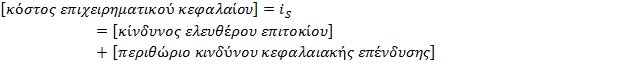 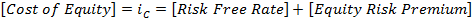 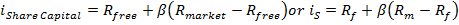 Εάν β>1 η μετοχή της επιχείρησης εμφανίζει μεγαλύτερη μεταβλητότητα (volatility) από την αγορά ενώ εάν β<1 χαμηλότερη. Ο συντελεστής BETA εξάγεται από την παλινδρόμηση (regression) του απλού υποδείγματος συσχέτισης των μεταβολών της τιμής της μετοχής της μετοχής της  εταιρείας με την μεταβολή της τιμή του δείκτη της χρηματιστηριακής αγοράς. Οι μεταβολές στις τιμές μπορούν να υπολογισθούν αριθμητικά ή λογαριθμικά το ίδιο και οι αποδόσεις της μετοχής και του δείκτη.
Έτσι εάν :
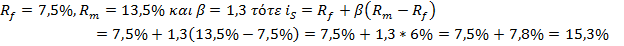 Εκτός από την μέθοδο CAPM υπάρχει επίσης η μέθοδος εκτίμησης μέσω των μερισμάτων του Gordon. 
Μέθοδος Gordon
Σύμφωνα με τη μέθοδο αυτή  :
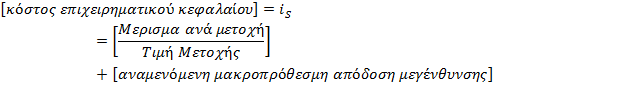 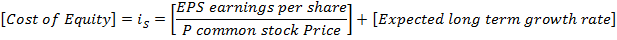 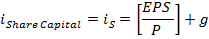 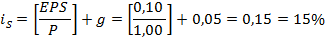 Σταθμισμένο κόστος κεφαλαίων
Το κόστος κεφαλαίου (cost of capital) WACC μιάς επιχείρησης εξάγεται ως το μέσο σταθμικό επιτόκιο των δανειακών κεφαλαίων και του κεφαλαίου των μετόχων. Η αναλογία μεταξύ δανειακών και ιδίων κεφαλαίων επηρεάζει σημαντικά το κόστος κεφαλαίων. Εάν μία επιχείρηση έχει σχέση 2 ίδια προς 1 δανειακά κεφάλαια τότε κάνοντας χρήση τα παραπάνω στοιχεία
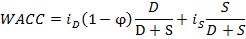 Εάν συμβολίσουμε τις αναλογίες στο σύνολο των κεφαλαίων για το χρέος και τα ίδια κεφάλαια  d=1/3=33,33%, s=2/3=66,67%, αντίστοιχα έχουμε :
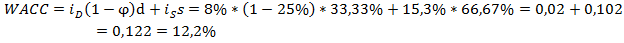 Δηλαδή σε μία επένδυση ή μία επιχείρηση με σύνολο ιδίων και ξένων κεφαλαίων 100 εκ. ευρώ το ετήσιο κόστος ανέρχεται σε 12,2 εκ ευρώ.
Προστιθέμενη αξία μετόχων 
Η προστιθεμένη αξία των μετόχων SVA (Shareholders Value Added)είναι η διαφορά ανάμεσα στα μετά από φόρους λογιστικά λειτουργικά κέρδη μίας επιχείρησης με το κόστος κεφαλαίων αυτής δηλαδή :
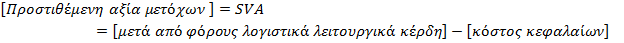 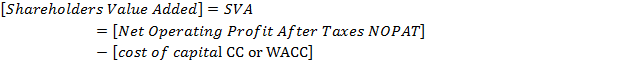 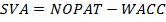 Εάν και με τα στοιχεία που έχουμε ως τώρα υποθέσουμε ότι μια επιχείρηση πραγματοποιεί κέρδη 15εκ.ευρώ τότε η προστιθέμενη αξία για τους μετόχους ανέρχεται :
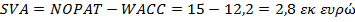 Πολλοί λογιστές και επιχειρηματίες διαφωνούν με τη φύση των υπολογισμών για το κόστος κεφαλαίων μελέτες όμως έχουν δείξει ότι οι αγορές αντιδρούν σε αυτή τη λογική. 
Η προστιθέμενη αξία των μετόχων μπορεί να μεταβληθεί σε εργαλείο διοίκησης επιχειρήσεων δηλαδή η επιχείρηση μπορεί να αυξήσει την προστιθέμενη αξία για τους μετόχους της :
Πουλώντας περισσότερο
Αυξάνοντας τις τιμές
Μειώνοντας το λειτουργικό κόστος
Μειώνοντας τους φόρους
Μειώνοντας το κόστος του δανεισμού
Αυξάνοντας την  χρήση των κεφαλαίων 
Μειώνοντας το BETA
Μειώνοντας τα κεφάλαια
Πουλώντας κακό ενεργητικό (στοιχεία με απόδοση <WACC)
Αυξάνοντας το δανεισμό
Αγοράζοντας καλό ενεργητικό (στοιχεία με απόδοση >WACC)
Μέθοδοι των προεξοφλημένων ταμειοροών (Cash flow discounting-based methods)
Η Γενική μέθοδος για προεξόφληση ταμειοροών (General method for cash flow discounting
Οι διάφορες μέθοδοι προεξόφλησης ταμειοροών ξεκινούν από την εξίσωση:
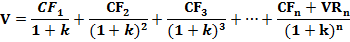 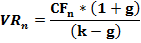 Παρά το γεγονός ότι οι ροές μπορεί να έχουν αόριστη διάρκεια, μπορεί να είναι αποδεκτό να αγνοείται η αξία τους μετά από ένα ορισμένο χρονικό διάστημα, καθώς η παρούσα αξία τους μειώνεται σταδιακά σε μεγαλύτερους χρονικούς ορίζοντες. Επιπλέον, το ανταγωνιστικό πλεονέκτημα πολλών επιχειρήσεων τείνει να εξαφανιστεί μετά από λίγα χρόνια.
Πριν εξετάσουμε με περισσότερες λεπτομέρειες τις διάφορες μεθόδους αποτίμησης με βάση την προεξόφληση ταμειακών ροών , θα πρέπει πρώτα να καθορίσουμε τα διάφορα είδη των ταμειακών ροών που μπορούν να χρησιμοποιηθούν σε μια αποτίμηση.
Η απόφαση για την κατάλληλη ταμειακή ροή για προεξόφληση και ο οικονομικός ισολογισμός της εταιρείας.
Για να καταλάβουμε ποιές είναι οι βασικές ταμειακές ροές που μπορεί να χρησιμοποιηθούν σε μια αποτίμηση, παρέχουμε το παρακάτω πίνακα που δείχνει τις διαφορετικές ταμειακές ροές που παράγονται από μια εταιρεία και τα κατάλληλα προεξοφλητικά επιτόκια για κάθε ροή.
Υπάρχουν οι τρεις βασικές ταμειακές ροές:
Η ελεύθερη ταμειακή ροή (FCF Free cash flow) , 
Η ταμειακή ροή κεφαλαίων (ECF Equity cash flow), και 
Η ταμειακή ροή του χρέους ή των δανείων (CFd Debt cash flow) .
Το πιο εύκολο να κατανοήσουμε είναι οι ταμειακές ροές του χρέους ή των δανείων (CFd), που είναι το άθροισμα των τόκων που πρέπει να καταβληθούν για το χρέος συν τα χρεολύσια. Προκειμένου να προσδιοριστεί η παρούσα αξία της αγοράς του υφιστάμενου χρέους, αυτή η ροή πρέπει να προεξοφληθεί με το απαιτούμενο ποσοστό απόδοσης του χρέους ή δανείου (κόστος του χρέους ή του δανείου). 
Σε πολλές περιπτώσεις, η αγοραία αξία του χρέους είναι ίση με τη λογιστική αξία του, όπου είναι και ο λόγος γιατί η λογιστική της αξία συχνά θεωρηθεί ως επαρκής προσέγγιση της αγοραίας αξίας και δεν απαιτείται πολλές φορές προσαρμογή των στοιχείων του Παθητικού στις αγοραίες τιμές.
Η ελεύθερη ταμειακή ροή (FCF), δίνει τη δυνατότητα εκτίμησης της συνολικής αξίας  της εταιρείας (debt +equity:D+E).
Η ταμειακή ροή κεφαλαίων (ΕCF), δίνει τη δυνατότητα να προκύψει η αξία της καθαρής θέσης  η οποία, σε συνδυασμό με την αξία του χρέους,  θα δώσει επίσης την δυνατότητα να καθορισθεί η συνολική αξία της εταιρείας. 
Τα ποσοστά ή τα επιτόκια προεξόφλησης που πρέπει να χρησιμοποιούνται για την FCF και την ECF επεξηγούνται στις παρακάτω ενότητες.
Η ταμειακή ροή ιδίων κεφαλαίων (The equity cash flow)
Η ταμειακή ροή ιδίων κεφαλαίων (ECF) υπολογίζεται αφαιρώντας από την ελεύθερη ταμειακή ροή τον τόκο (μετά από φόρους)  και το χρεολύσιο που γίνονται σε κάθε περίοδο για τους κατόχους του χρέους και την προσθήκη του νέου χρέους. Εν συντομία είναι, είναι η ταμειακή ροή που παραμένει διαθέσιμη στην εταιρεία μετά την κάλυψη των επενδύσεων πάγιων περιουσιακών στοιχείων  και των απαιτήσεων κεφαλαίου κίνηση και μετά την καταβολή των οικονομικών επιβαρύνσεων καθώς και την αποπληρωμή του αντίστοιχου μέρους του χρεολυσίου (σε περίπτωση που υπάρχει οφειλή). Αυτό μπορεί να παρουσιαστεί με τον ακόλουθο τύπο:  
ECF= FCF - [Πληρωμές Τόκων (interest payments) x (1- φορολογικός συντελεστής T)] – Αποπληρωμές Δανειακού Κεφαλαίου + Νέο Χρέος
Όταν κάνουμε προβλέψεις για το ECF, τα μερίσματα και άλλες αναμενόμενες πληρωμές προς τους μετόχους πρέπει να ταιριάζουν με τις ταμειακές ροές κεφαλαίου.
Αυτή η ταμειακή ροή προϋποθέτει την ύπαρξη μιας συγκεκριμένης δομής χρηματοδότησης σε κάθε περίοδο, κατά την οποία ο τόκος που αντιστοιχεί στα υπάρχοντα χρέη καταβάλλεται, οι δόσεις του κεφαλαίου καταβάλλονται στις αντίστοιχες ημερομηνίες λήξης και τα κεφάλαια από το νέο δανεισμό έχουν ληφθεί. Μετά από αυτό εξακολουθεί να υπάρχει ένα ορισμένο ποσό που είναι τα ταμειακά διαθέσιμο προς τους μετόχους, το οποίο θα διατεθεί για την πληρωμή μερισμάτων ή την επαναγορά μετοχών ή την μείωση του καταβλημένου κεφαλαίου.
Όταν επαναδιατυπώνουμε την ταμειακή ροή κεφαλαίων, έχουμε την αποτίμηση ιδίων κεφαλαίων της εταιρείας (Ε), και, ως εκ τούτου, το κατάλληλο προεξοφλητικό επιτόκιο θα είναι η απαιτούμενη απόδοση στα ίδια κεφάλαια (Ke). Για να βρούμε τη συνολική αξία της εταιρείας (D + Ε), πρέπει να προσθέσουμε την αξία του υφιστάμενου δανεισμού (D) με την αξία της καθαρής θέσης (E).
Ταμειακή Ροή Κεφαλαίων (Capital cash flow)
Η ταμειακή ροή κεφαλαίου (CCF) είναι ο όρος που δίνεται με το άθροισμα των ταμειακών ροών του χρέους καθώς και των ταμειακών ροών της καθαρής θέσης.
Η ταμειακή ροή του χρέους αποτελείται από το άθροισμα των πληρωμών για τόκους και χρεολύσια. Ως εκ τούτου:
CCF= ECF + DCF =ECF + I-ΔD                                                           
I = D Kd
Είναι σημαντικό να μην συγχέουμε τις ταμειακές ροές κεφαλαίου με την ελεύθερη ταμειακή ροή.
Υπολογισμός της αξίας μιας επιχείρησης με τη χρήση των ελευθέρων ταμειοροών (Calculating the value of the company using the free cash flow)
E + D = παρούσα Αξία (present value [FCF; WACC]) Όπου WACC = [E Ke + D Kd (1- T)] / [E + D]
Υπολογισμός της μη μοχλευμένης αξίας μιας επιχείρησης συν την αξία των εκπτώσεων των φόρων (Calculating the value of the company as the unlevered value plus the discounted value of the tax shield)
Στη μέθοδο αυτή, η αξία της εταιρείας υπολογίζεται με πρόσθεση δύο τιμών: από τη μία πλευρά, η αξία της εταιρείας υποθέτοντας ότι η εταιρεία δεν έχει δάνεια και, από την άλλη πλευρά, η αξία του tax shield που προκύπτει από το γεγονός ότι η εταιρεία χρηματοδοτείται μέσω δανείων. 
Η αξία της εταιρείας χωρίς δάνεια προκύπτει από την προεξόφληση των ελεύθερων ταμειακών ροών, χρησιμοποιώντας το επιτόκιο της απαιτούμενης απόδοσης ιδίων κεφαλαίων, που θα ισχύει για την εταιρεία ότι έχει δάνεια.
Το ποσοστό αυτό (Ku) είναι γνωστό ως unlevered rate or required return to assets . 
Η απαιτούμενη απόδοση του ενεργητικού είναι μικρότερη από την απαιτούμενη απόδοση στα ίδια κεφάλαια αν η εταιρεία έχει δάνεια στην κεφαλαιακή της δομή, όπως, στην προκειμένη περίπτωση, οι μέτοχοι θα φέρουν τον οικονομικό κίνδυνο που συνεπάγεται η ύπαρξη του δανείου και θα απαιτήσει ένα υψηλότερο ασφάλιστρο κινδύνου της καθαρής θέσης. 
Σε εκείνες τις περιπτώσεις όπου δεν υπάρχει δανεισμός, η απαιτούμενη απόδοση στα ίδια κεφάλαια (Ke = Ku) είναι ισοδύναμη με το σταθμισμένο μέσο κόστος κεφαλαίου (WACC), καθώς η μόνη πηγή χρηματοδότησης που χρησιμοποιείται είναι το κεφάλαιο.
Η παρούσα αξία του tax shield προκύπτει από το γεγονός ότι η εταιρεία χρηματοδοτείται με δάνειο, και αυτή είναι συγκεκριμένη συνέπεια του χαμηλότερου φόρου που έχει καταβληθεί από την εταιρεία ως αποτέλεσμα των τόκων που καταβάλλονται για το δάνειο σε κάθε περίοδο. 
Για να βρούμε την παρούσα αξία του tax shield, θα πρέπει πρώτα να υπολογίσουμε την εξοικονόμηση που λαμβάνεται με αυτόν τον τρόπο για καθένα από τα έτη, πολλαπλασιάζοντας τον οφειλόμενο τόκο του  δανείου με τον φορολογικό συντελεστή.
Μόλις μας προκύψουν αυτές οι ροές, θα πρέπει να τις προεξοφλήσουμε με το κατάλληλο ποσοστό-επιτόκιο. 
Αν και το προεξοφλητικό επιτόκιο που θα χρησιμοποιηθεί σε αυτή την περίπτωση είναι κάπως αμφιλεγόμενο, πολλοί συγγραφείς προτείνουν τη χρήση του αγοραίου κόστους του δανείου, το οποίο δεν πρέπει κατ 'ανάγκη να είναι το επιτόκιο με το οποίο η εταιρεία έχει αναλάβει το δάνειό της.
Κατά συνέπεια, η APV συμπυκνώνεται στον ακόλουθο τύπο: 
D + E = NPV (FCF; Ku) + value of the debt’s tax shield
Ένα ακόμα μείγμα λογιστικών δεδομένων στην αξιολόγηση: οικονομική προστιθέμενη αξία (EVA)
Οικονομική προστιθέμενη αξία (economic value added) είναι ο όρος που χρησιμοποιείται για να ορίσει ως ακολούθως:
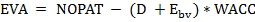 Χρησιμοποιώντας την Οικονομική Προστιθέμενη Αξία, παίρνουμε μια νέα εξίσωση για να αποτιμήσουμε την εταιρεία:
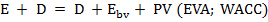 ΤΥΠΟΙ ΚΑΙ ΥΠΟΛΟΓΙΣΜΟΙ 
Υπολογισμός MVA 
Τιμή ανά μετοχή (Price per share)
Αριθμός μετοχών (Number of shares)
Κεφαλαιοποίηση Market value of equity = Share price*(Number of shares)
Λογιστική Αξία (Book value of equity)
MVA = Market value -Book value
Υπολογισμός EVA 
Κέρδη προ τόκων και φόρων (EBIT)
Φορολογικός συντελεστής (Tax rate)
NOPAT = EBIT (1 - T)
Συνολικό Λειτουργικό κεφάλαιο (Total investor-supplied operating capital)
Μέσο σταθμισμένο κόστος κεφαλαίων (Weighted average cost of capital, WACC (%))
Κόστος κεφαλαίων / Cost of capital  = (Operating capital)*(WACC)
EVA  = NOPAT  - Cost of capital
ROIC  = NOPAT/Operating capital
ROIC - Cost of capital =  ROIC - WACC
EVA = (Operating capital)*(ROIC - WACC)
Τεχνικές ελέγχου της απόδοσης
Η απόδοση είναι μια σύνθετη έννοια η οποία αφορά τόσο ποιοτικά όσο και ποσοτικά χαρακτηριστικά. 
Σχετίζεται άμεσα με της έννοιες του σχεδιασμού, του προγραμματισμού, της οργάνωσης, της παραγωγής και της ποιότητας των προϊόντων ή υπηρεσιών ενός οργανισμού. 
Η απόδοση ως μέτρο αξιολόγησης της δράσης ενός οργανισμού πρέπει να είναι μετρήσιμη . Η μέτρηση της μπορεί να γίνει είτε σε χρηματοοικονομικές μονάδες είτε με την χρήση κατάλληλων δεικτών.  
Η απόδοση ενός οργανισμού επηρεάζεται τόσο από εσωτερικές παραμέτρους (πχ βελτίωση παραγωγικότητας) όσο και από εξωτερικούς παράγοντες (πχ συνθήκες ανταγωνισμού, μακροοικονομικά μεγέθη οικονομίας κ.λπ.)
Ο έλεγχος επί της απόδοσης επικεντρώνεται σε θέματα ευθύνης των διάφορων παραγόντων στην επίτευξη της απόδοσης καθώς και στον κίνδυνο μείωσης της απόδοσης από λανθασμένες  πολιτικές και διαδικασίες που ανακύπτουν από το εσωτερικό ή το εξωτερικό περιβάλλον δράσης ενός οργανισμού
Το βασικό εργαλείο του έλεγχου αποτελεί κυρίως η σύγκριση των διάφορων πραγματοποιηθέντων χρηματοοικονομικών μεγεθών  με χρηματοοικονομικά μεγέθη σχεδιασμών ή προγραμματισμών δράσης. Ως εκ τούτου η δράση του έλεγχου πραγματοποιείται εκ των υστερών. Η σύγχρονη αντίληψη στις μέρες μας θέλει τον έλεγχο συμμέτοχο και στην αξιολόγηση των διάφορων σχεδιασμών ή προγραμματισμών δράσης σε έναν οργανισμό. Με τον τρόπο αυτό επιτυγχάνεται η βέλτιστη δράση του στην επίτευξη της απόδοσης καθώς και στην δυνατότητα του προς εύρεση των λανθασμένων ή μη παραγωγικών επιμέρους συντελεστών της απόδοσης
76
Ο Σχεδιασμός - Κεντρικό Εργαλείο Για Την Απόδοση
Ο σχεδιασμός αποτελεί την διαδικασία: 
Κατανομής των πόρων σε έναν οργανισμό
Της μέτρησης και του τρόπου επίτευξης της απόδοσης
Της παρακολούθησης των παραγόντων που επηρεάζουν την οικονομική μονάδα από το εσωτερικό ή το εξωτερικό της περιβάλλον.
Ο σχεδιασμός διακρίνεται
Στρατηγικό σχεδιασμό – μακροπρόθεσμο σχεδιασμό
Λειτουργικό σχεδιασμό – βραχυπρόθεσμο σχεδιασμό
Ο στρατηγικός σχεδιασμός αποτελεί ουσιαστικά έναν μακροπρόθεσμο προϋπολογισμό ο οποίος αφορά ειδικούς-μεγάλους στόχους  ενός οργανισμού όπως:
Αποδοτικότητα του απασχολούμενου κεφαλαίου
Μεγέθυνση - μερίδιο αγοράς – επέκταση στα χρησιμοποιούμενα κεφαλαία -στην παραγωγή και στις πωλήσεις
Γεωγραφικές επεκτάσεις της δράσης 
Αλλαγές στρατηγικής ή στρατηγικές αύξησης ή διατήρησης της απόδοσης
Ο λειτουργικός σχεδιασμός αποτελεί ουσιαστικά έναν βραχυπρόθεσμο προϋπολογισμό ( 6 έως 12 μηνών) και ουσιαστικά κατασκευάζεται για σκοπούς έλεγχου της δράσης του οργανισμού. 
Πολιτική Δράσης. Οι πολιτικές δράσης σε έναν οργανισμό μπορούν να σχετίζονται:
Με την ποιότητα προϊόντων και υπηρεσιών
Με την διάθεση προϊόντων και υπηρεσιών- προσέλκυση πελατείας
Με την ερευνά και την ανάπτυξη 
Με την μερισματική πολιτική
Με την χρηματοδότηση – μέρος των αντλούμενων ξένων κεφαλαίων
Με την τιμολόγηση
Με λοιπές αλλαγές της υφισταμένης κατάστασης λειτουργίας του οργανισμού
Προϋπολογισμός Και Προϋπολογιστικός Έλεγχος. 
Προϋπολογισμός (ICMA) είναι μια εκ των προτέρων κατασκευασμένη χρηματοοικονομική και/ή ποσοτικοποιημένη κατάσταση και αφορά την πολιτική που απαιτείται για την επίτευξη δεδομένων στόχων σε δεδομένη χρονική περίοδο.
Προϋπολογιστικός έλεγχος (ICMA) σε δεδομένο προϋπολογισμό σχετίζεται με τις ευθύνες των αρμόδιων, έναντι των απαιτήσεων μιας πολιτικής. Ο προϋπολογιστικός έλεγχος με συνεχείς συγκριτικές αναλύσεις των πραγματοποιηθέντων με τα προϋπολογίσθηκα αποτελέσματα εξασφαλίζει ότι με τις διάφορες δράσεις εκπληρώνονται οι στόχοι της πολιτικής ή δημιουργεί την βάση για την αναθεώρηση της στην περίπτωση που η πολιτική αυτή χαρακτηρίζεται ως άστοχη ή ως μη εφικτή. 
Τύποι Προϋπολογισμών. Οι προϋπολογισμοί ανάλογα με τον λόγο και τον τρόπο κατασκευής των διακρίνονται σε: 
Κύριο προϋπολογισμό ή σχεδιασμό κερδών.
Προϋπολογισμένες χρηματοοικονομικές καταστάσεις ή προσωρινές. χρηματοοικονομικές καταστάσεις – ισολογισμού – αποτελεσμάτων χρήσης – πίνακα ρευστότητας.
Προϋπολογισμό κεφαλαίων – προϋπολογισμό αναγκαίων κεφαλαίων για τις επιμέρους δράσεις που προϋπολογίζονται.
Αναλυτικούς και συγκεντρωτικούς προϋπολογισμούς.
Ευέλικτους προϋπολογισμούς ή προϋπολογισμούς ανάλογα με το επίπεδο της δραστηριοποίησης του οργανισμού.
Μακροπρόθεσμους προϋπολογισμούς.
Βραχυπρόθεσμους προϋπολογισμούς.
Κυκλικούς ή περιστροφικούς ή συνεχείς προϋπολογισμούς.
Ο προϋπολογιστικός έλεγχος στηρίζεται πάνω στην ικανότητα και την δραστηριότητα του ελεγκτή. Ο ελεγκτής πρέπει:
Να εξασφαλίζει την συνεργασία και συνεισφορά του προσωπικού που απαιτείται. 
Να κατασκευάζει τον προϋπολογισμό στον αναγκαίο χρόνο.
Να οργανώνει συναντήσεις για την κατασκευή και την πορεία του προϋπολογισμού.
Να παρέχει πληροφορίες σε διάφορα άτομα έτσι ώστε να τα βοήθα τόσο στην άσκηση των καθηκόντων τους όσο και στην προετοιμασία του μέρους του προϋπολογισμού που τα αφορά.
Τόσο ο ελεγκτής όσο και όσοι ασχολούνται με τον προϋπολογιστικό σχεδιασμό και οργάνωση πρέπει να προσπαθούν να εντάσσουν τις κάτωθι παραμέτρους έτσι ώστε οι προϋπολογισμοί τους να είναι αποτελεσματικοί:
Συμμετοχή. Με την αύξηση της συμμετοχής στην κατασκευή και την παρακολούθηση οι προϋπολογισμοί γίνονται ποιο ρεαλιστικοί, εφαρμόσιμοι και αποδεκτοί.
Επικοινωνία, αφορά τα άτομα που εμπλέκονται στην προετοιμασία των προϋπολογισμών. Τα άτομα αυτά πρέπει να δουλεύουν από κοινού, με καθαρή επικοινωνία και να μεταφέρουν γνώσεις ο ένας στον άλλο. Εάν δεν συμβεί αυτό τότε υπάρχει μεγάλη πιθανότητα να τεθούν μη ρεαλιστικοί στόχοι, οι οποίοι αν προκύπτουν από κακές συμβουλές είναι ότι το χειρότερο.
Τήρηση των περιορισμών, αφορά την σύνταξη του προϋπολογισμού όπου ο ελεγκτής πρέπει να επιτηρεί την τήρηση των περιορισμών πχ η αύξηση των εργασιών μιας τράπεζας είναι συνάρτηση των καταστημάτων της, της τιμολογιακής της πολιτικής κ.λπ. .
Ο προϋπολογιστικός έλεγχος λειτουργεί με την άσκηση – εφαρμογή της ευθύνης. Ο έλεγχος με απόδοση ευθύνης λειτουργεί κάνοντας ένα άτομο ή μια ομάδα ατόμων υπεύθυνους για την επίτευξη ενός συγκεκριμένου στόχου.
Ένα προϋπολογιστικό σύστημα απαιτεί θεσμοθέτηση καθαρών γραμμών εξουσίας. Από ελεγκτική άποψη η εξουσία αποτελεί την λέξη κλειδί της απόδοσης. Η εξουσία πρέπει να είναι δεδομένη για τις διαδικασίες:
Προετοιμασίας του προϋπολογισμού, 
Διάθεσης πόρων, 
Διαχειρίσεις διαθέσιμων, 
Διαχειρίσεις δαπανών, 
Και τέλος για την ανάληψη συγκεκριμένων δράσεων έναντι των αποκλίσεων που μπορεί να εμφανισθούν μεταξύ των προϋπολογιστικών και πραγματοποιηθέντων οικονομικών μεγεθών δράσης του οργανισμού
Αναφορά αποκλίσεων. Είναι γνωστή και ως διοικητική των αποκλίσεων. Αρχικά πραγματοποιείται με την κατασκευή μιας κατάστασης που περιλαμβάνει μόνο τις αποκλίσεις των προϋπολογισμένων από τα πραγματοποιημένα μεγέθη. Η χρησιμότητα μιας  τέτοιας  κατάστασης είναι ότι οδηγεί την  προσοχή της διοίκησης στις συγκεκριμένες προβληματικές περιοχές δράσης
Προϋπολογίσθηκες απολογιστικές καταστάσεις. Οι αναφορές αυτές σε έναν σύγχρονο οργανισμό πρέπει να εκδίδονται σε κανονική βάση (μήνας, εβδομάδα, ημέρα). Οι καταστάσεις αυτές παρουσιάζουν τις αποκλίσεις σε μεγέθη, αποδόσεις και δείκτες των προϋπολογιστικών από τα απολογιστικά στοιχεία. Σύμφωνα με την διεθνή πρακτική  οι καταστάσεις αυτές πρέπει να συνοδεύονται από ανάλυση των λόγων στους οποίους οφείλονται οι αποκλίσεις  έτσι ώστε η διοίκηση κατά την διαδικασία λήψης αποφάσεων να μην καθυστερεί στα τεχνικά μέρη και να επικεντρώνει την προσοχή της στις πραγματικές αιτίες των αποκλίσεων.
Καταστάσεις παρακολούθησης του εσωτερικού και εξωτερικού περιβάλλοντος δράσης του οργανισμού. Οι καταστάσεις αυτές καταγράφουν την πορεία των μεγεθών του εξωτερικού περιβάλλοντος (οικονομικής συγκυρίας, ανταγωνισμού, κλαδικά μεγέθη κ.λπ.)  και συγκρίνουν την πορεία αυτή με τις αρχικές υποθέσεις της σύνταξης του προϋπολογισμού. Στην περίπτωση αποκλίσεων αναλύουν τις σπιτώσεις επί των μεγεθών του προϋπολογισμού και προβλέπουν την διαμόρφωση της απόδοσης έναντι των νέων συνθηκών. Τέλος για το εσωτερικό περιβάλλον ενός οργανισμού ένα σύστημα έλεγχου πρέπει να καταγράφει και να παρακολουθεί ότι όλοι δουλεύουν ικανοποιητικά και εκπληρώνουν τα καθήκοντα τους.
Ανασκόπηση, επαναφορά. Είναι λογικό ότι, εκείνοι που σχεδίασαν, ετοίμασαν ή χρησιμοποίησαν  προϋπολογισμούς, πρέπει να πραγματοποιούν ανασκόπησης για τους προϋπολογισμούς αυτούς ανά τακτά χρονικά διαστήματα.
Ευέλικτοι προϋπολογισμοί. Οι προϋπολογισμοί πρέπει να σχεδιάζονται έτσι ώστε να αλλάζουν ανάλογα με το επίπεδο της δραστηριοποίησης ενός οργανισμού. Οι ευέλικτοι προϋπολογισμοί είναι καλλίτεροι για την άσκηση έλεγχου. πχ δεν κατέστη εφικτός ο στόχος επί των πωλήσεων τότε ο ευέλικτος προϋπολογισμός θα μας δόση το επίπεδο των υπόλοιπων μεγεθών (πχ των αγορών) που βάσει του σχεδιασμού απαιτούνται για την πραγματοποίηση του νέου επιπέδου πωλήσεων και επιτρέπει ομοιογενείς συγκρίσεις για τα αλλά μεγέθη πχ για τις δαπάνες προσωπικού ή τα έξοδα προώθησης των προϊόντων κ.λπ. Οι ευέλικτοι προϋπολογισμοί επιτρέπουν την σύγκριση προϋπολογιστικών – απολογιστικών μεγεθών ανάλογα με το επίπεδο δραστηριότητας του οργανισμού.
Ταυτοποίηση υπολογιστικών διαδικασιών. Τα απολογιστικά στοιχεία πρέπει τεχνικά να προσδιορίζονται από τις ίδιες ακριβώς μεθοδολογίες και υπολογισμούς που ασκήθηκαν για την κατασκευή του προϋπολογισμού πχ τρόπος υπολογισμού του κόστους παραγωγής. 
Το τελευταίο στάδιο έλεγχου συνίσταται στην λήψη της ικανής και αναγκαίας, της σωστής και συνεπούς δράσης σε σχέση με τις πληροφορίες που προσφέρονται από τις διάφορες καταστάσεις και αναφορές.
Για την διευκόλυνση του έλεγχου της απόδοσης ενός οργανισμού σύμφωνα με την διεθνή πρακτική απαιτείται η εφαρμογή την λογιστικής της ευθύνης. Ο κλάδος αυτός της επιστήμης της λογιστικής αναφέρεται στην θεσμοθέτηση λογιστικού συστήματος και διαδικασιών οι οποίες να επιτρέπουν την απόδοση του κόστους και των εσόδων σε σφαίρες διοικητικής ευθύνης έτσι ώστε η απόδοση να αποδίδεται σε εκείνους τους διαχειριστές που έχουν την ευθύνη του συγκεκριμένου αντικειμένου. 
Οι σφαίρες αυτές της διοικητικής ευθύνης στην επιστήμη της λογιστικής καλούνται κέντρα ευθύνης και διακρίνονται όπως αναφέρθηκε και σε άλλες ενότητες σε:
Κέντρα κόστους. Είναι οι περιοχές ευθύνης στις οποίες χρεώνεται το κόστος ενός οργανισμού για σκοπούς έλεγχου και συλλογής των εξόδων.
Κέντρα κέρδους. Είναι οι περιοχές ευθύνης στις οποίες χρεώνεται το κόστος και αποδίδονται τα έσοδα που πραγματοποιούν για σκοπούς έλεγχου και εκτίμησης της απόδοσης των.
Κέντρα επενδύσεων. Είναι η περιοχή ευθύνης όπου ο διαχειριστής της έχει την ευθύνη για την αποτελεσματικότητα των κεφαλαίων που χρησιμοποιεί.
Τεχνικές μέτρησης της απόδοσης των τμημάτων μιας επιχείρησης. Ως τεχνικές μέτρησης της απόδοσης των διάφορων τμημάτων ενός οργανισμού αναφέρονται το ποσοστό απόδοσης των χρησιμοποιούμενων κεφαλαίων και η τεχνική του καθαρού υπολειμματικού εισοδήματος. Με την πρώτη μέθοδο η απόδοση εκτιμάται ως ποσοστό επί των χρησιμοποιημένων κεφαλαίων. Τα κέρδη αυτά διαιρούμενα με τα χρησιμοποιημένα κεφαλαία δίδουν την απόδοση των χρησιμοποιούμενων κεφαλαίων για το κατάστημα. Στην πράξη έχουν εξειδικευθεί πολλές τεχνικές απόδοσης των εσόδων και των εξόδων στα κέντρα κέρδους. Στην κατηγόρια αυτή ανήκουν και τα υποδείγματα ανάλυσης ROE, ROA για κάθε τμήμα ή μονάδα.
Με την δεύτερη μέθοδο αποδίδεται ένα προσθετό λογιστικό κόστος στον υπολογισμό του κέρδους αντιπροσωπεύοντας την χωρίς επιπρόσθετο κόστος χρήση των κεφαλαίων ή την χαμηλότερη απόδοση που δικαιούνται να πάρουν ως μέρισμα οι μέτοχοι ενός οργανισμού.
Επιχειρηματικά σχέδια
Υπόδειγμα AFN 
Οι χρηματοοικονομικές προβλέψεις (Financial forecasting), τις περισσότερες φορές, ξεκινούν από τη διεύρυνση του Τζίρου που θέλουν να επιτύχουν οι επιχειρήσεις. Είτε προβλεπόμενες (forecasted), ή προ-φόρμα (pro forma), χρηματοοικονομικές καταστάσεις (financial statement method) ή η μέθοδος του υπολογισμού των προσθέτων αναγκαίων κεφαλαίων (AFN formula method) μπορούν να χρησιμοποιηθούν για να προβλέψουν τις χρηματοοικονομικές ανάγκες σε μια επιχείρηση. 
Μια επιχείρηση μπορεί να προσδιορίσει τα πρόσθετα αναγκαία κεφάλαια (additional funds needed (AFN)) που χρειάζεται για να επιτύχει μεγαλύτερο Τζίρο – κύκλο εργασιών ακολουθώντας τον πιο κάτω τύπο:
AFN = πρόσθετα αναγκαία κεφάλαια (Additional funds needed). 
A* = Περιουσιακά στοιχεία που δημιουργούν ή άμεσα συμμετέχουν στην δημιουργία του κύκλου εργασιών μιας επιχείρησης. 
Sο = Κύκλος εργασιών τελευταίου έτους (Sales during the last year). 
A*/Sο = Το ποσοστό των απαιτουμένων περιουσιακών στοιχείων για τη δημιουργία του κύκλου εργασιών 
L* = Οι υποχρεώσεις που δημιουργούνται από τον κύκλο εργασιών, είναι λογαριασμοί πληρωτέοι και δεδουλευμένα έσοδα αλλά όχι τραπεζικά δάνεια και άλλες μορφές χρηματοδότησης όπως τα ομόλογα. 
L*/Sο = Το ποσοστό της αύξησης των υποχρεώσεων που προκύπτει από την αύξηση του κύκλου εργασιών της επιχείρησης 
S1= Προβλεπόμενος κύκλος εργασιών – τζίρος για το επόμενο έτος ή την επόμενη περίοδο γενικά.
ΔS = Μεταβολή στο κύκλο εργασιών  
M = Ποσοστό καθαρών κερδών επί του κύκλου εργασιών – πωλήσεων 
RR= Ποσοστό επανεπένδυσης κερδών (Retention ratio), είναι η διαφορά από την μονάδα του ποσοστού διανομής κερδών (payout ratio) έτσι RR = (1-payout ratio).
Κατασκευή επιχειρηματικού σχεδίου με βάση τα ιστορικά στοιχεία οικονομικών καταστάσεων για επιχειρήσεις
Προ-φορμα Οικονομικές Καταστάσεις. Κατασκευάζονται κατά περίπτωση όποτε ζητηθούν από την επιχείρηση συνήθως μετά την άσκηση εντός σημαντικού διαταρακτικού παράγοντα όπως:
Μεταβολή των εξωτερικών συνθηκών
Εξαγορά 
Απορόφηση
Συγχώνευση
Επένδυση – δημιουργία υποκαταστήματος ή νέας γραμμής παραγωγής
Προσέγγιση της μελλοντικής κατάστασης της επιχείρησης, Οποιοσδήποτε άλλος λόγος
Για την κατασκευή των προφόρμα οικονομικών καταστάσεων απαιτούνται:
Η Ιστορική βάση (Οικονομικές Κατστάσεις, Τάσεις εξέλιξης των μεγεθών τους ...)
Η υπολογιστική τεχνική και οι αλληλοεξαρτήσεις μεταξύ των μεγεθών των οικονομικών καταστάσεων (πχ. Από τα πάγια εξαρτώνται οι αποσβέσεις, από τον τζίρο και την πιστωτική πολιτική οι λογαριασμοί εισπρακτεοι και πληρωτέοι, από την μερισματική πολιτική η εσωτερική ενίσχυση των κεφαλαίων, οι πηγές πρέπει να είναι ίσες με τις χρήσεις....).
Οι Υποθέσεις ή οι ποσοτικές μετρήσεις του ή των διαταρακτικών παραγόντων (πχ, μεταβολή στις πωλήσεις, μεταβολές στα πάγια που συμβάλλουν στην παραγωγή και εμμεσα η παραγωγή, γενικά μεταβολές στις ακούμενες πολιτικές.
Χρόνος  που αφορούν οι προφόρμα οικονομικές καταστάσεις πχ έτος διετία κ.λ.π
Παραγωγή και κατασκευή των προφόρμα οικονομικών καταστάσεων 
Συγκριση μεγεθών και αριθμοδεικτών ιστορικών με προφόρμα
Προβλήματα κατά την κατασκευή  των προφόρμα  οικονομικών καστάσεων είναι:
Κυκλικές αναφορές (ένα μέγεθος επηρεάζει ένα άλλο το οποίο στη συνέχια επηρεάζει το αρχικό, αντιμετωπίζεται με τεχνικές επαναλήψεων) 
Επίτευξη ισορροπίας μεταξύ πηγών και χρήσεων κεφαλαίων (αντιμετωπίζεται με την δημιουργία ενός λογαριασμού συμφωνίας  συνήθως τα δανειακά κεφάλαια ή τα διαθέσιμα κεφάλαια και την τεχνική επίτευξης στόχου )
Αριστοποιήσεις μεγεθών υπο περιορισμούς ( αντιμετωπίζεται με τεχνικές επιχειρησιακής έρευνας ή προγραμματισμού)
Λοιπά υπολογιστικά προβλήματα